Alexandra Maria Weinberger
Querschnitt künstlerischer Arbeiten ab 2011
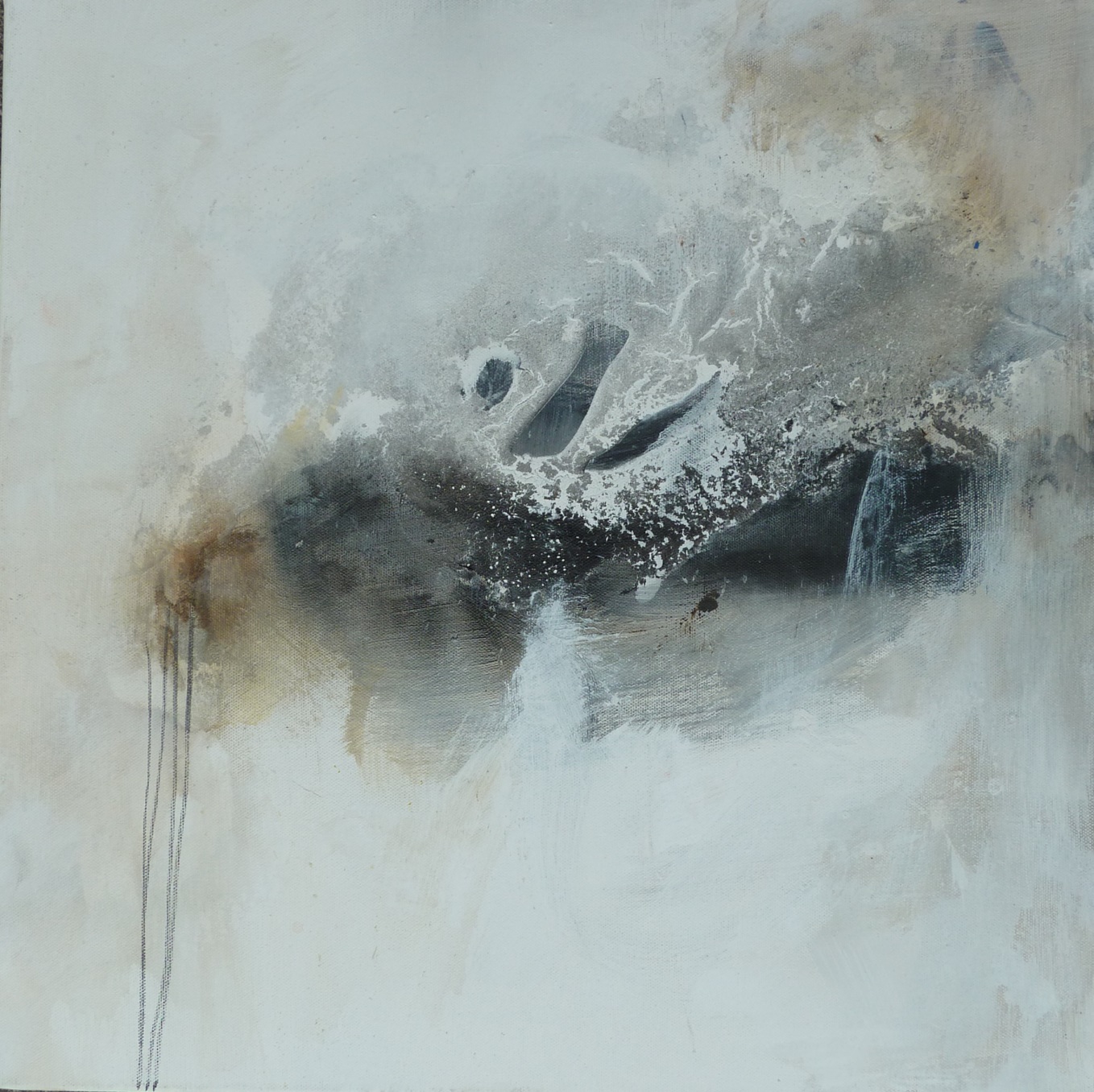 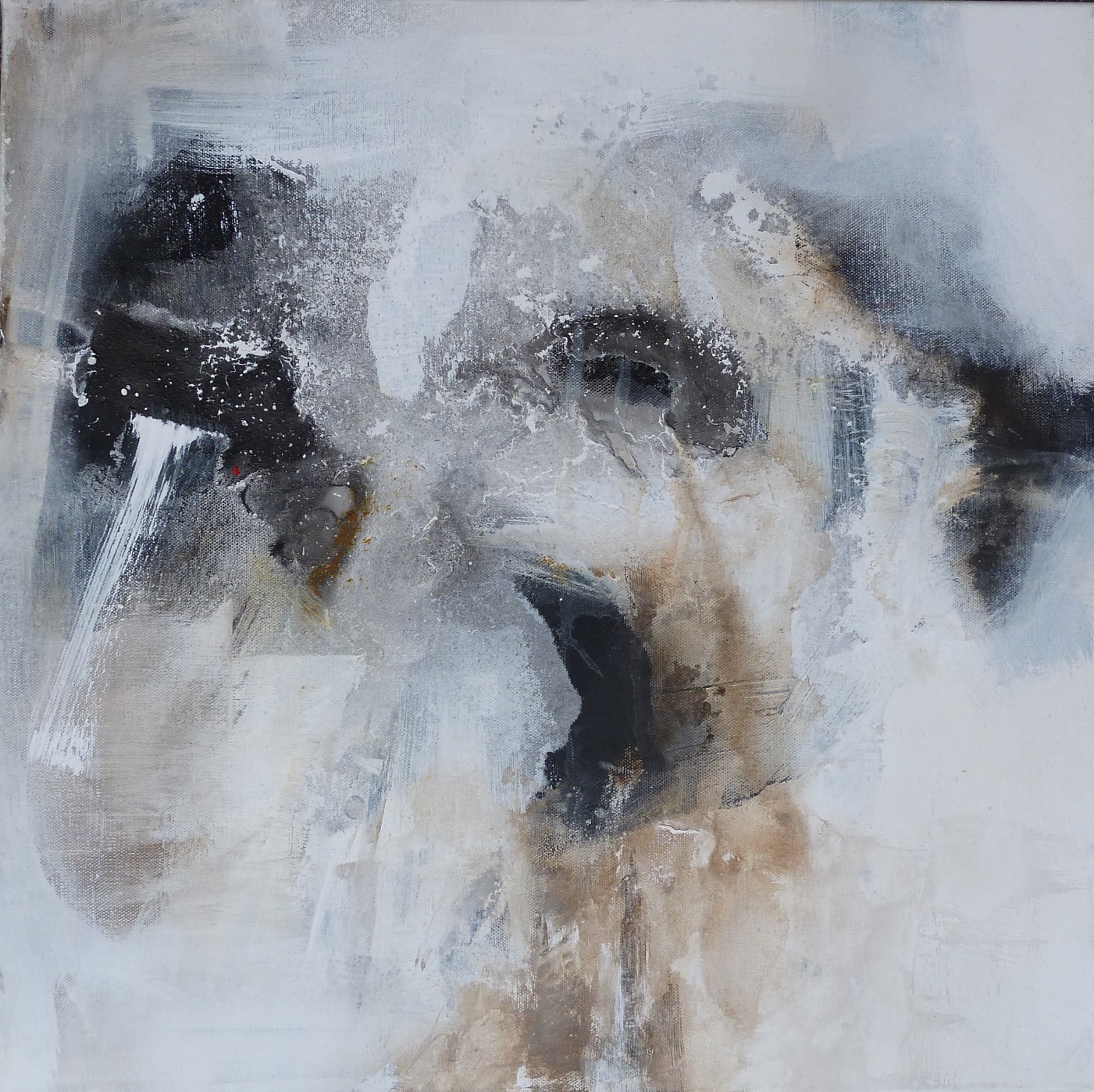 Bildtitel: auf der Flucht
Material: Acryl auf Leinwand
Größe: je 50x50 cm
Entstehungsjahr: 2015
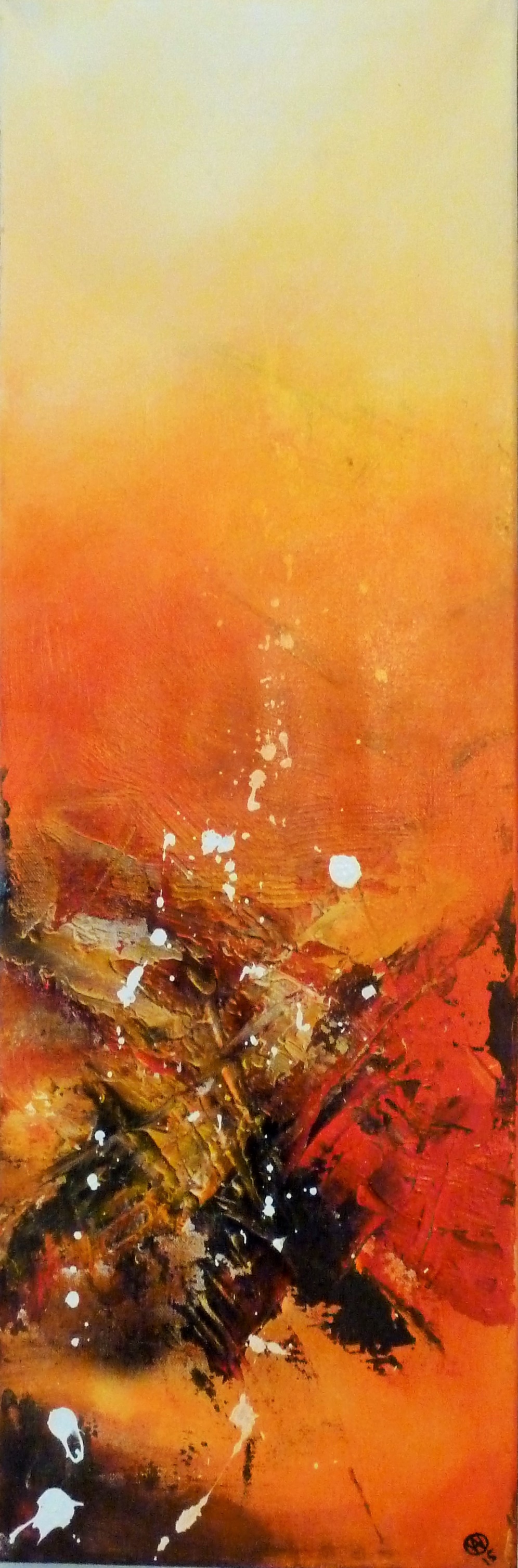 Bildtitel: Extradosis Euphorie
Material: Acryl auf Leinwand
Größe: 90x30 cm
Entstehungsjahr: 2015
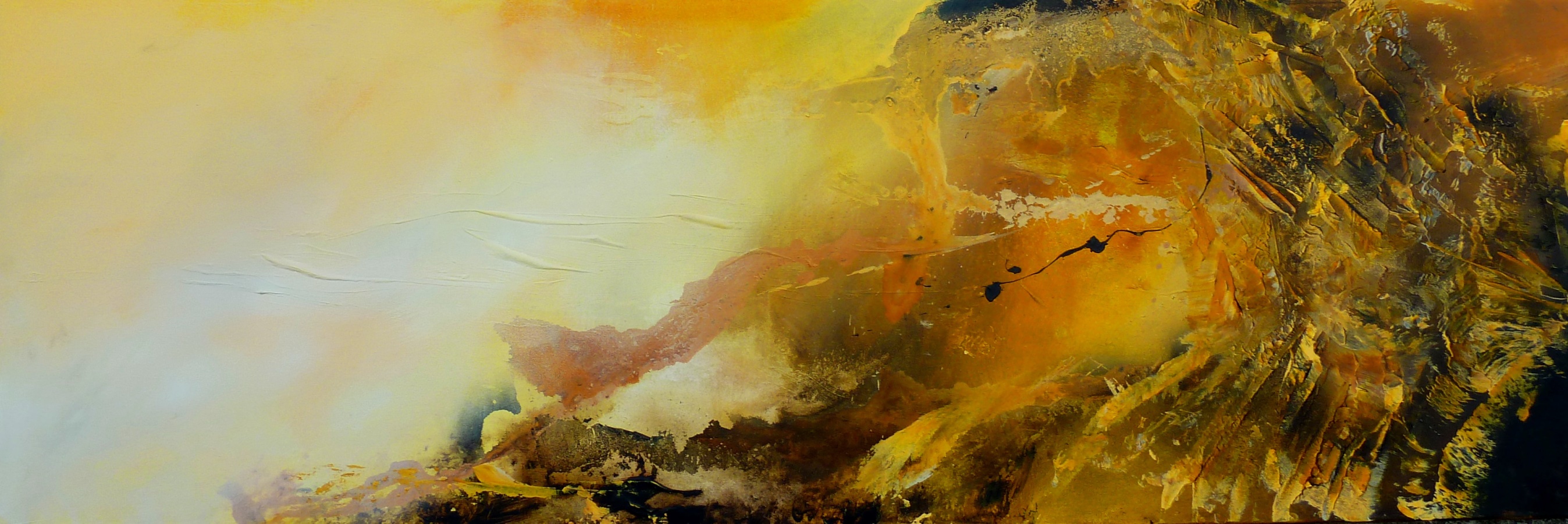 Bildtitel: Querdenker
Material: Acryl auf Leinwand
Größe: 120x40 cm
Entstehungsjahr: 2015
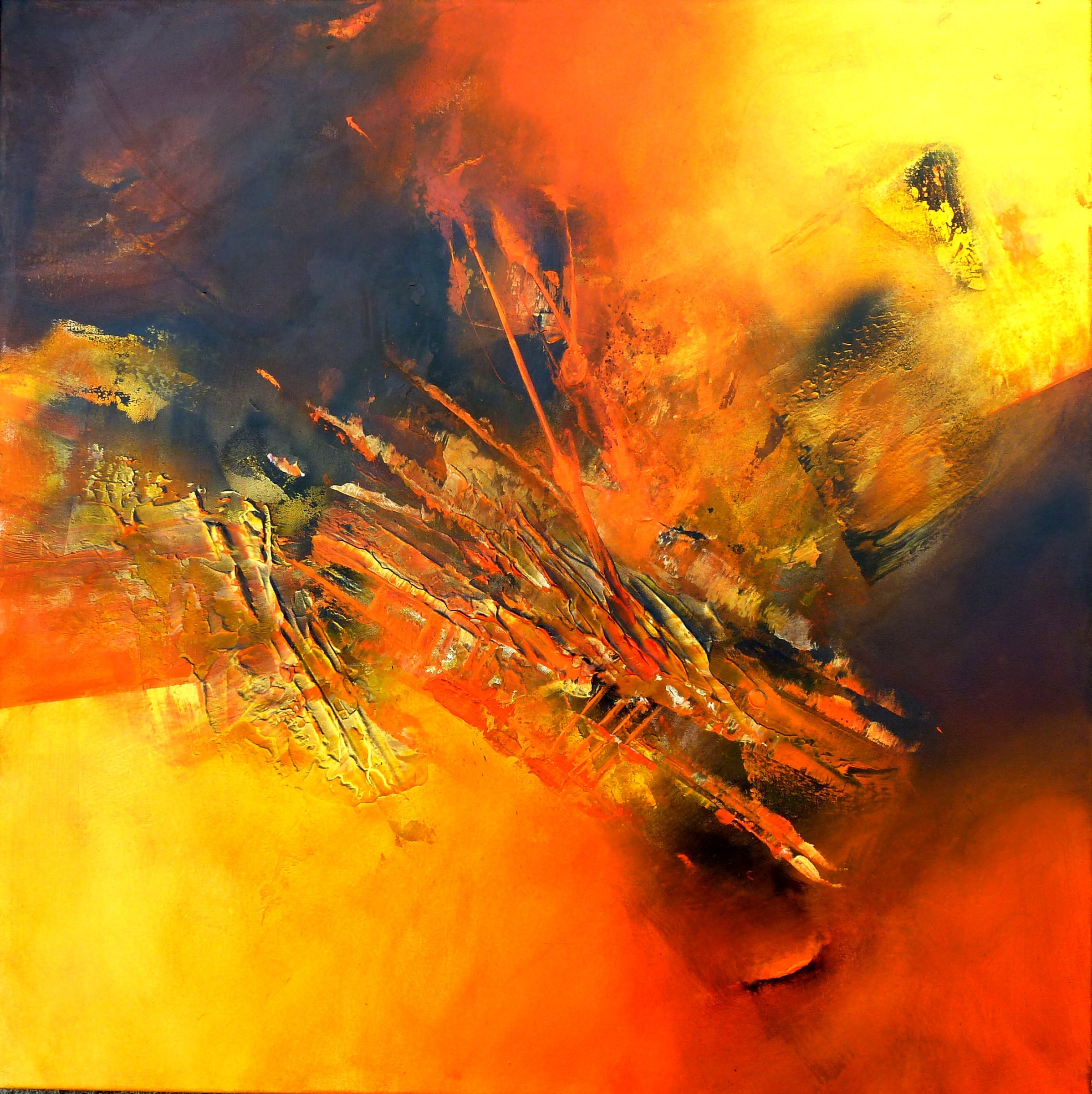 Bildtitel: Serenade in orange
Material: Acryl auf Leinwand
Größe: 90x90 cm
Entstehungsjahr: 2015
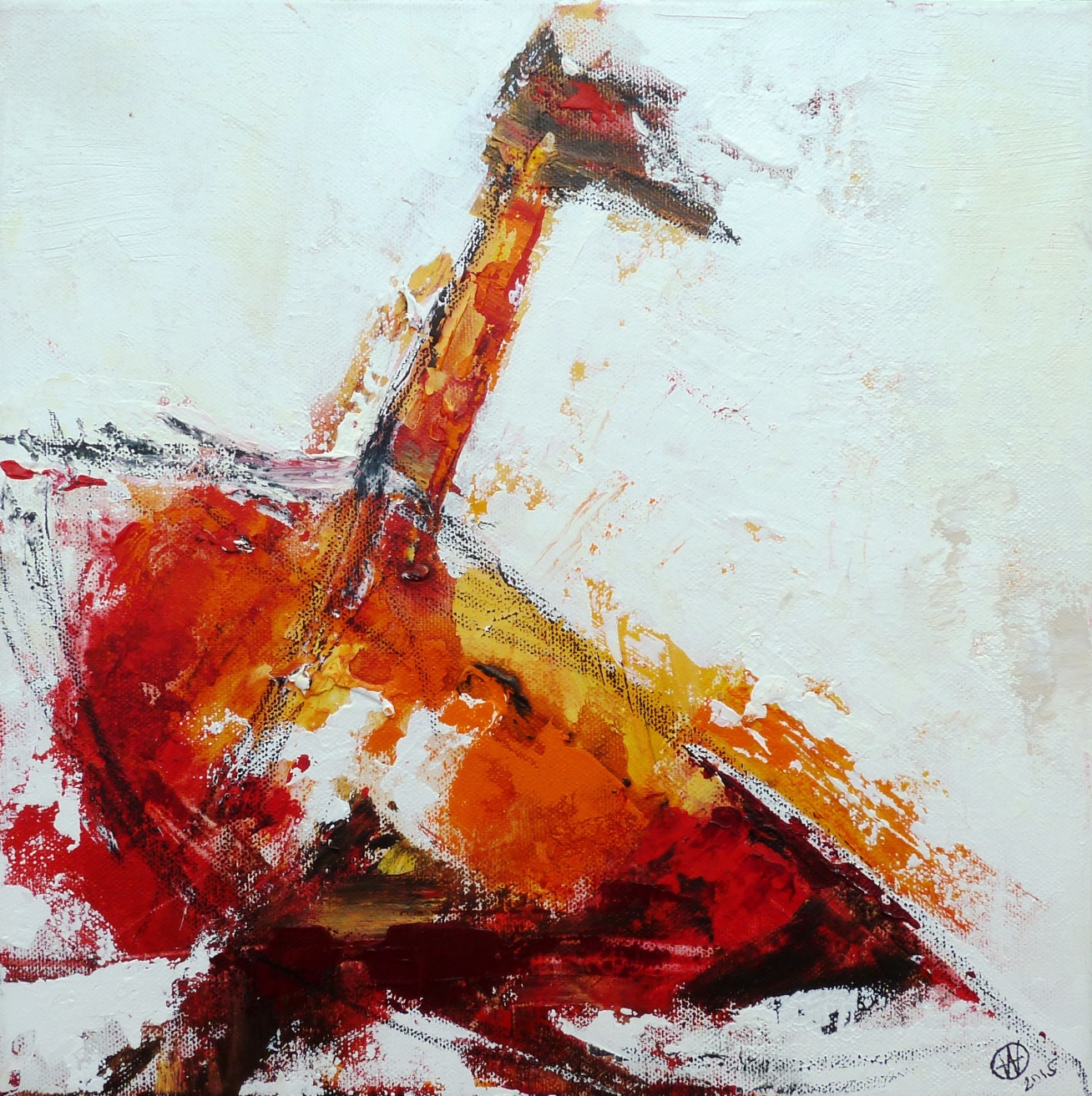 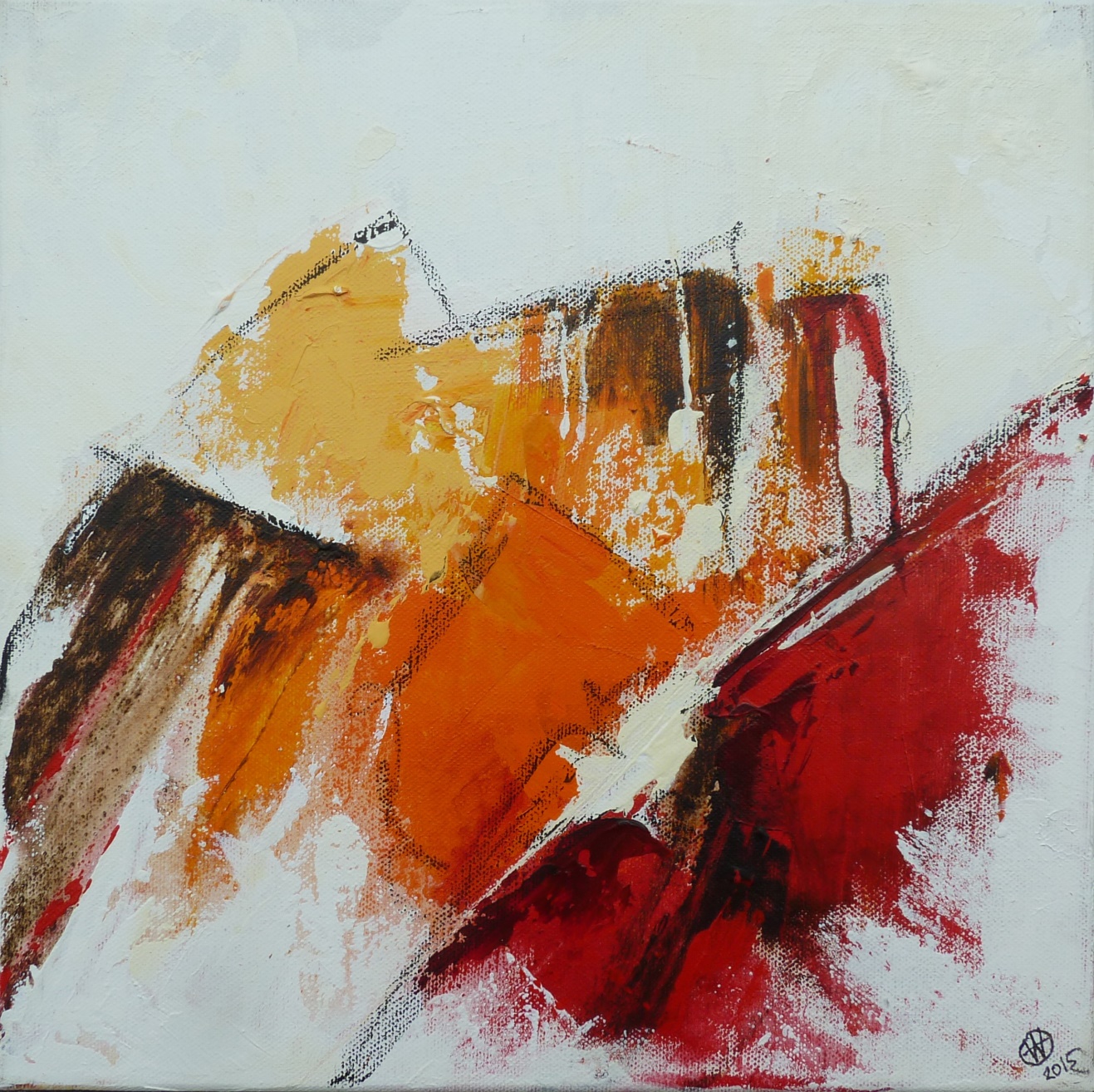 Bildtitel: kreuz und quer
Material: Acryl auf Leinwand
Größe: je 30x30 cm
Entstehungsjahr: 2015
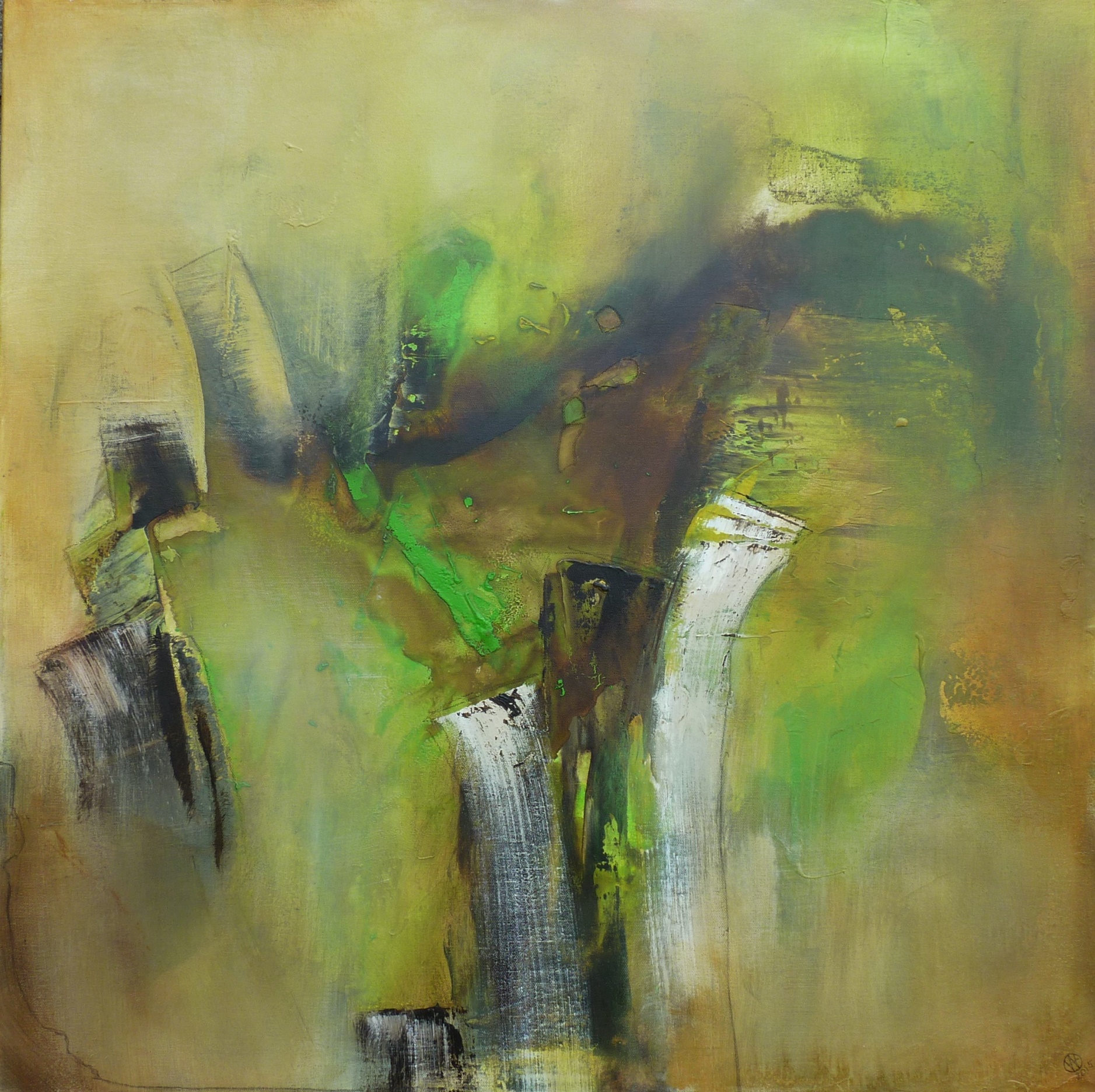 Bildtitel: in the jungle
Material: Acryl auf Leinwand
Größe: 80x80 cm
Entstehungsjahr: 2015
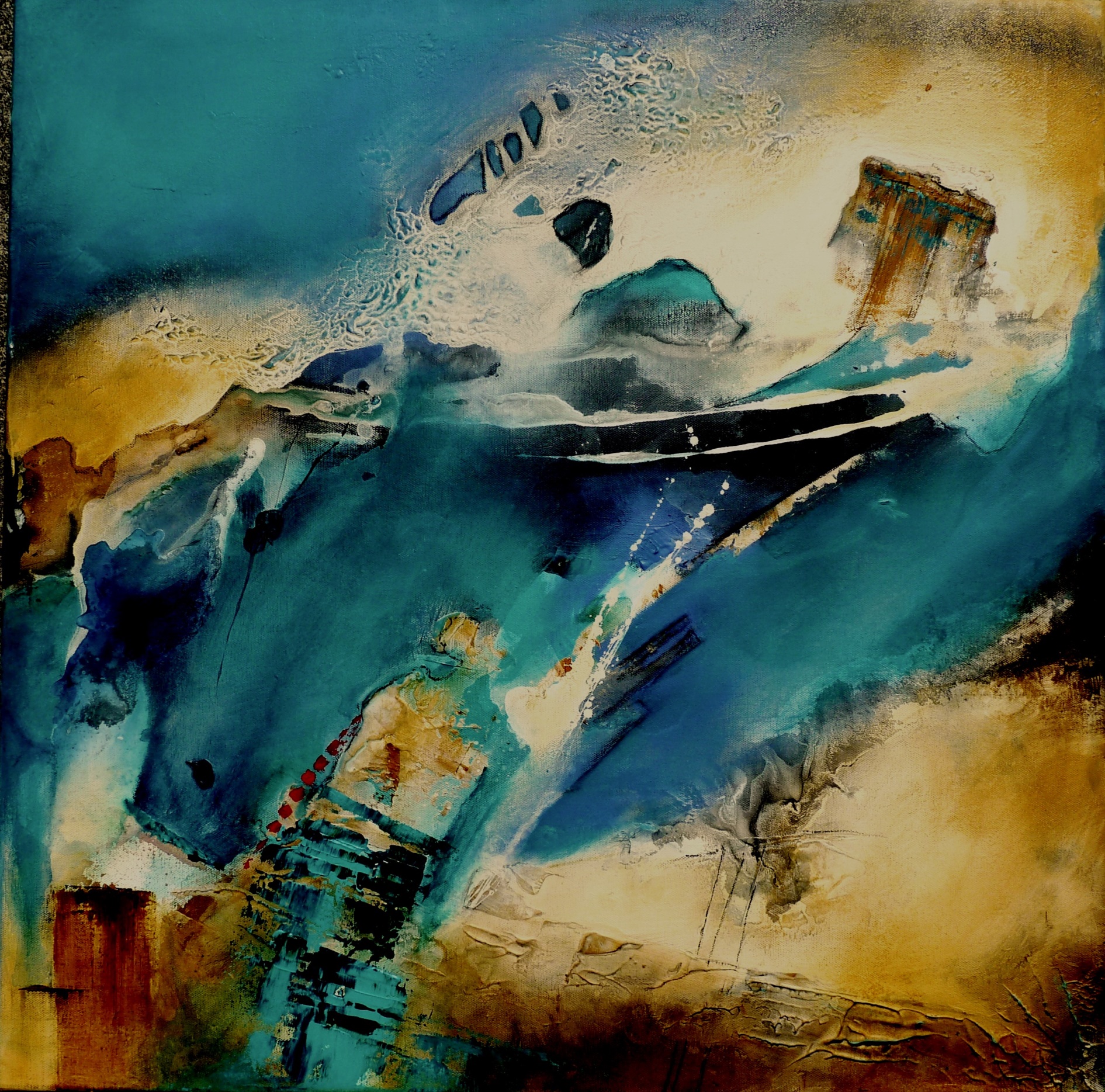 Bildtitel:  übers Meer
Material: Acrylmischtechnik auf Leinwand
Größe: 70x70 cm
Entstehungsjahr: 2015

(Achtung: Farbe weicht vom Foto ab)
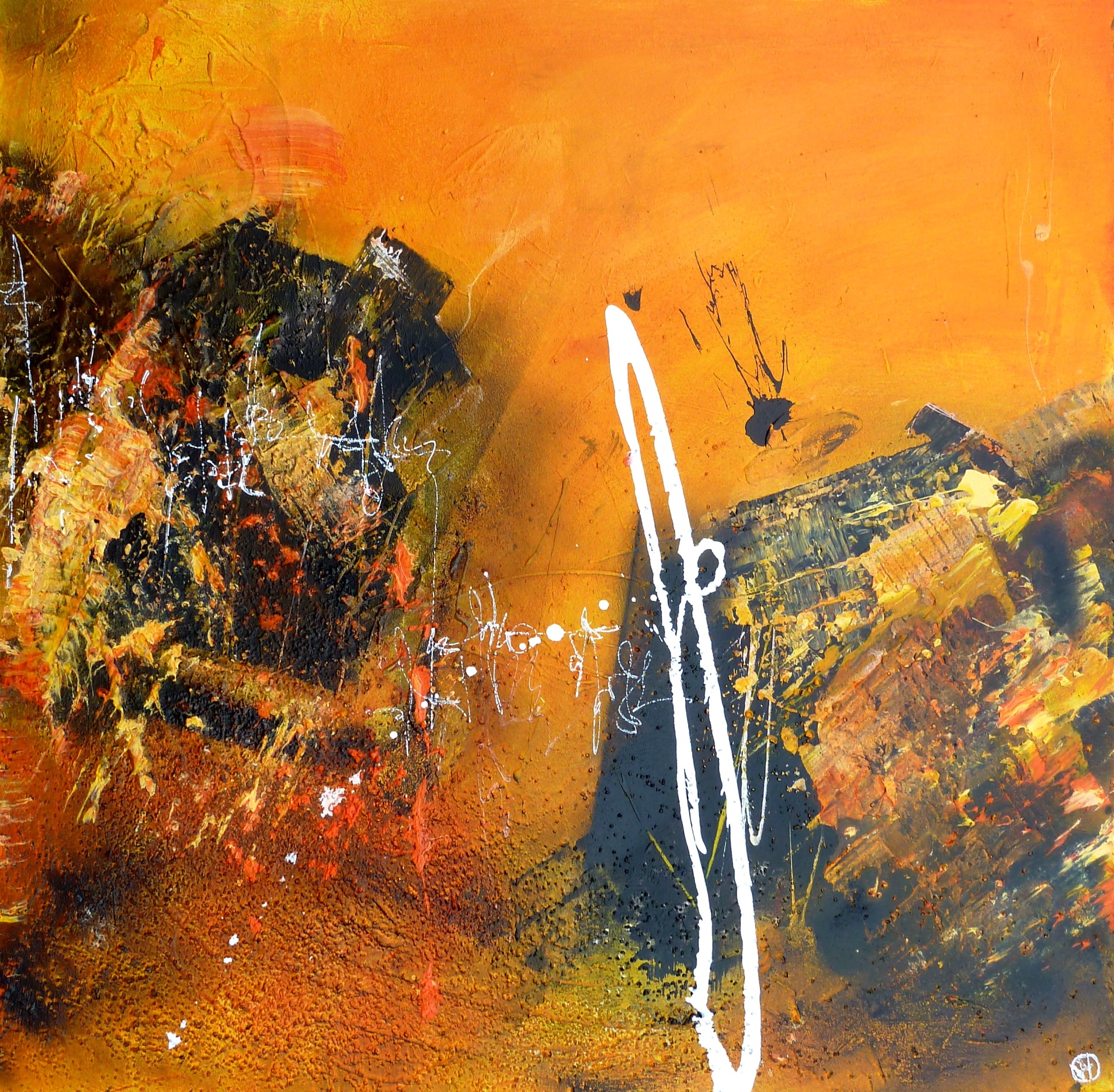 Bildtitel:  übers Meer
Material: Acrylmischtechnik auf Leinwand
Größe: 70x70 cm
Entstehungsjahr: 2015
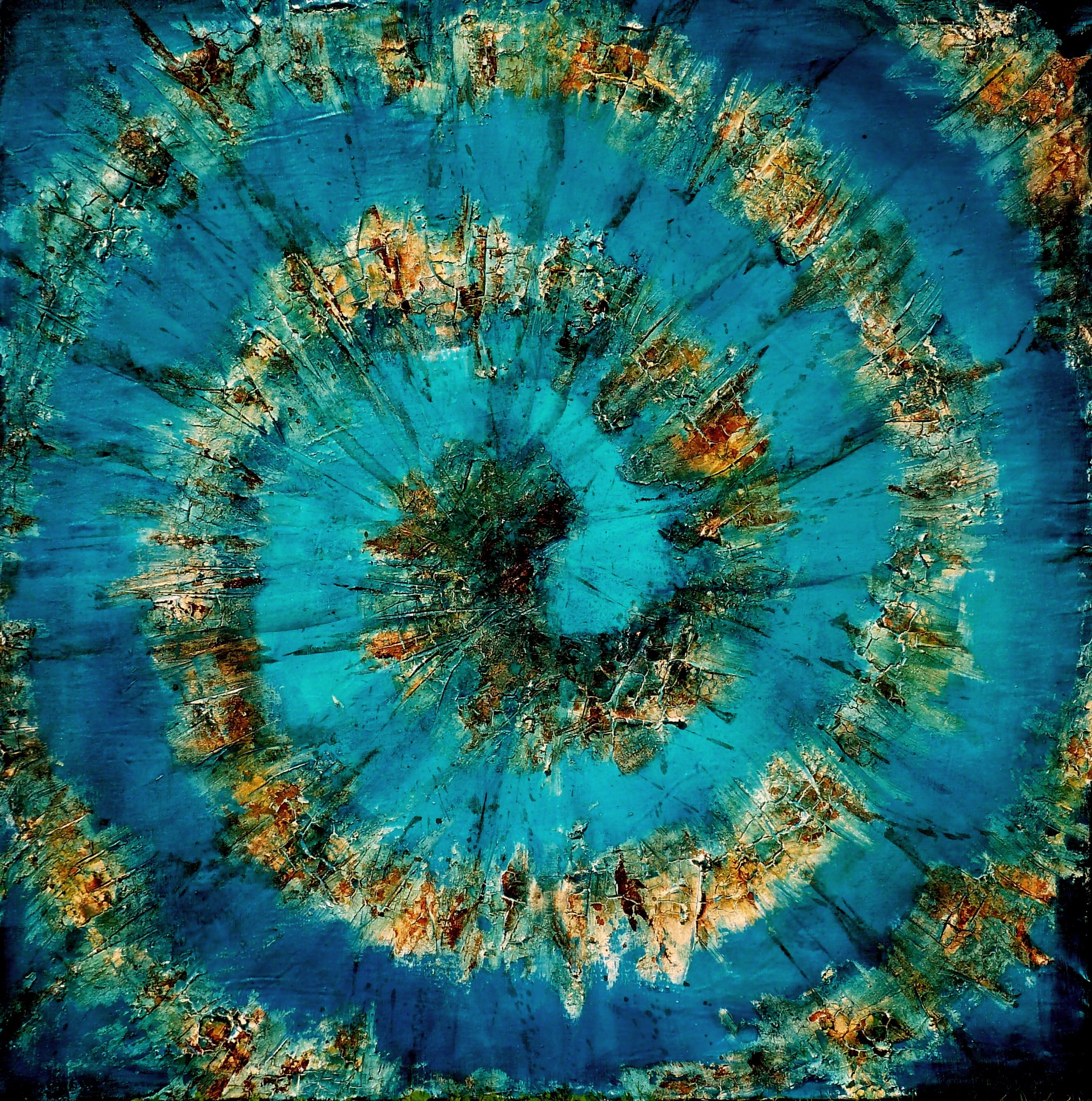 Bildtitel: Genesis
Material: Mischtechnik auf Leinen
Größe: 100x100 cm
Entstehungsjahr: 2014
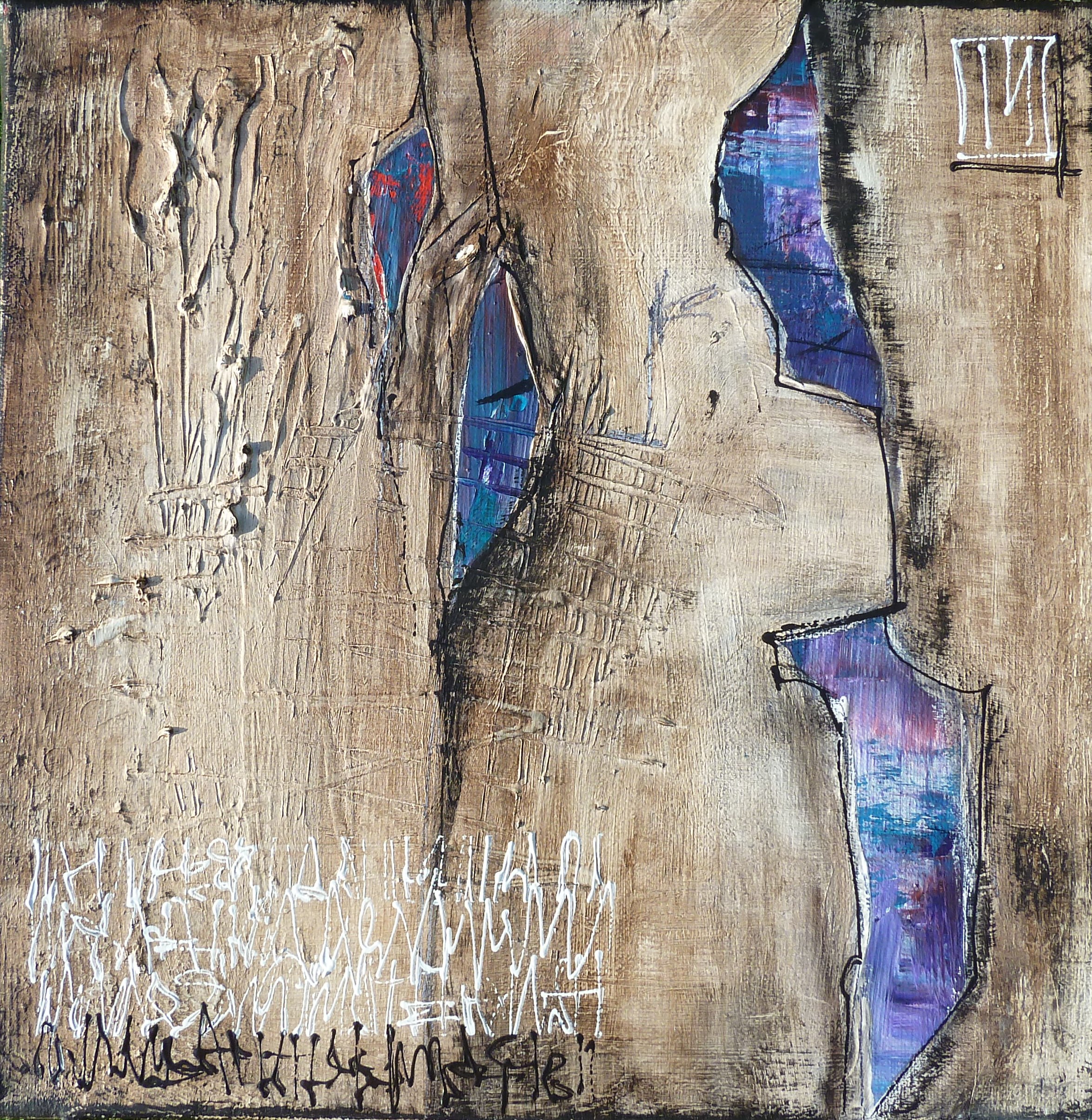 Bildtitel: Escape From Syria
Material: Mischtechnik auf Leinwand
Größe: 40x40 cm
Entstehungsjahr: 2014
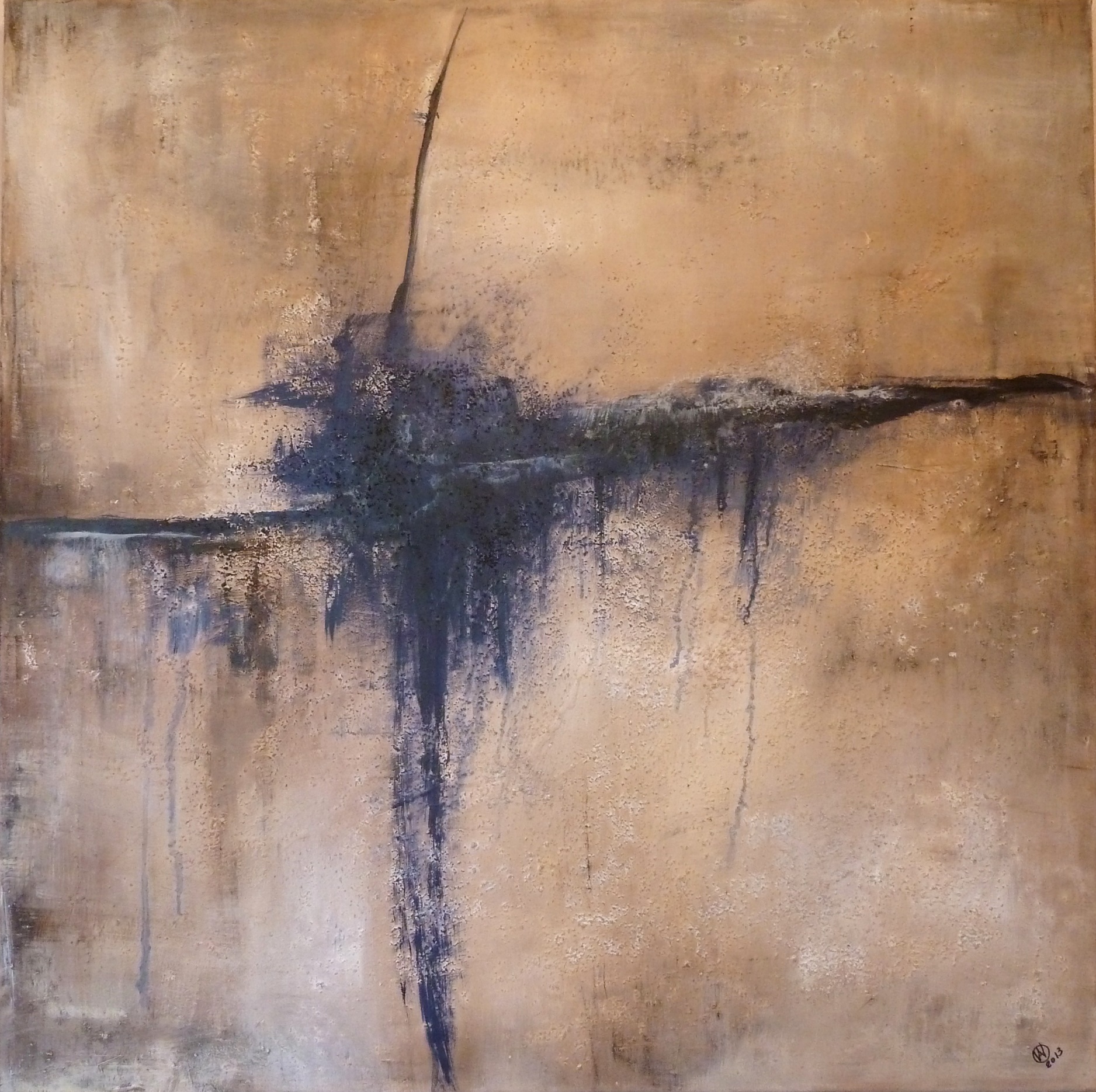 Bildtitel: Frequenz
Material: Acryl auf Leinwand
Größe: 90x90 cm
Entstehungsjahr: 2013
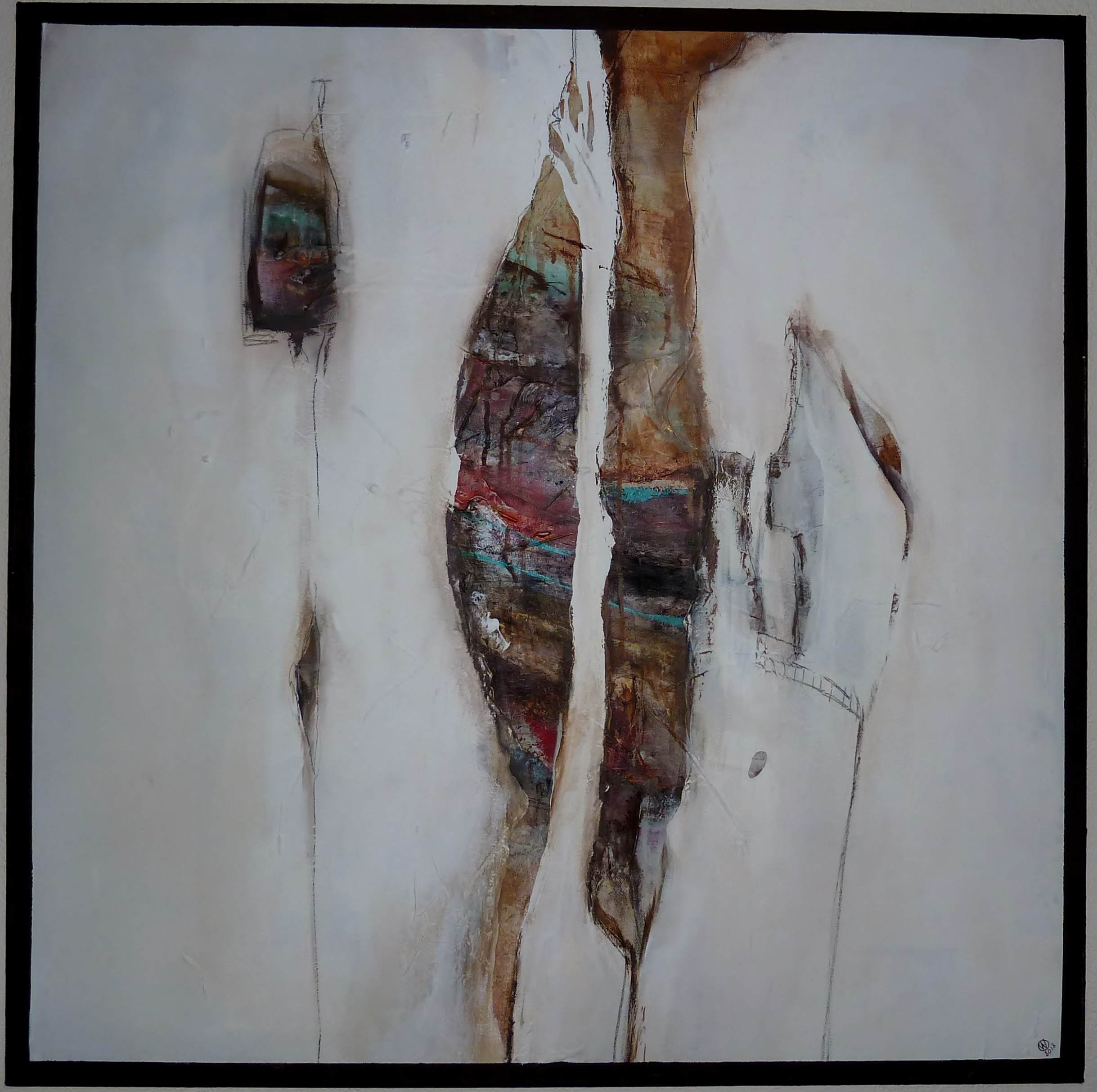 Bildtitel: Das Gute liegt so nah
Material: Acryl und Kreide auf Leinwand
Größe: 70x70 cm
Entstehungsjahr: 2013
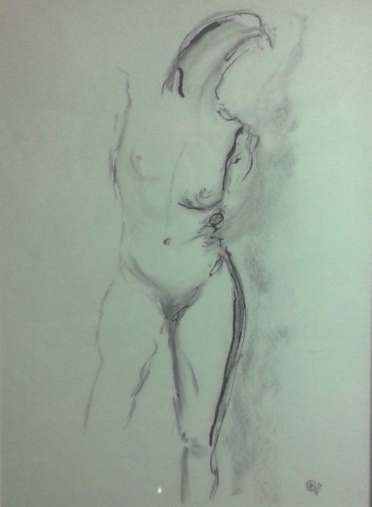 Bildtitel: Akt
Material: Kohle und Tusche auf Papier
Entstehungsjahr: 2012
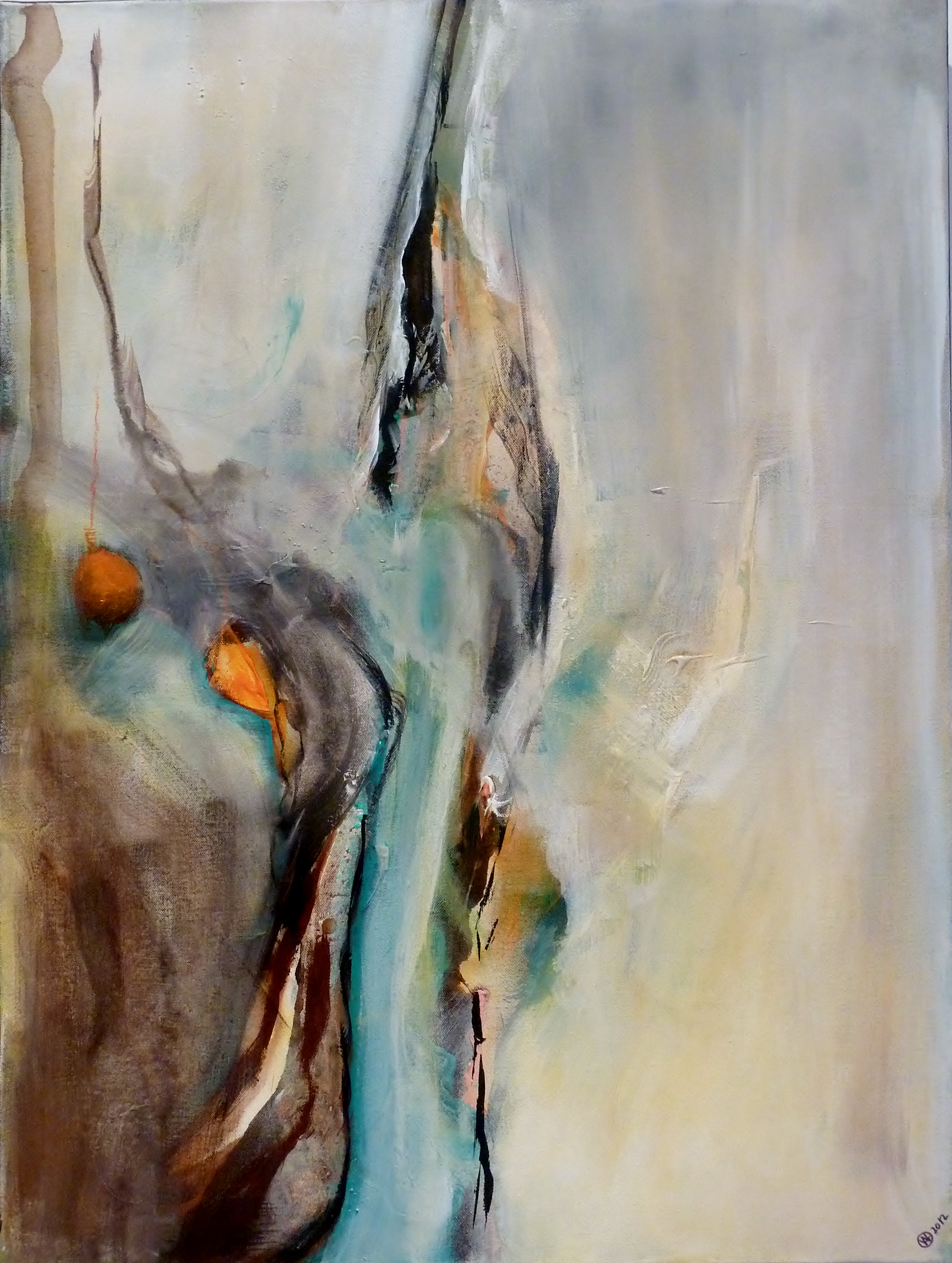 Bildtitel: Die Leichtigkeit des Seins
Material: Acryl und Kreide auf Leinwand
Größe: 60x80 cm
Entstehungsjahr: 2012
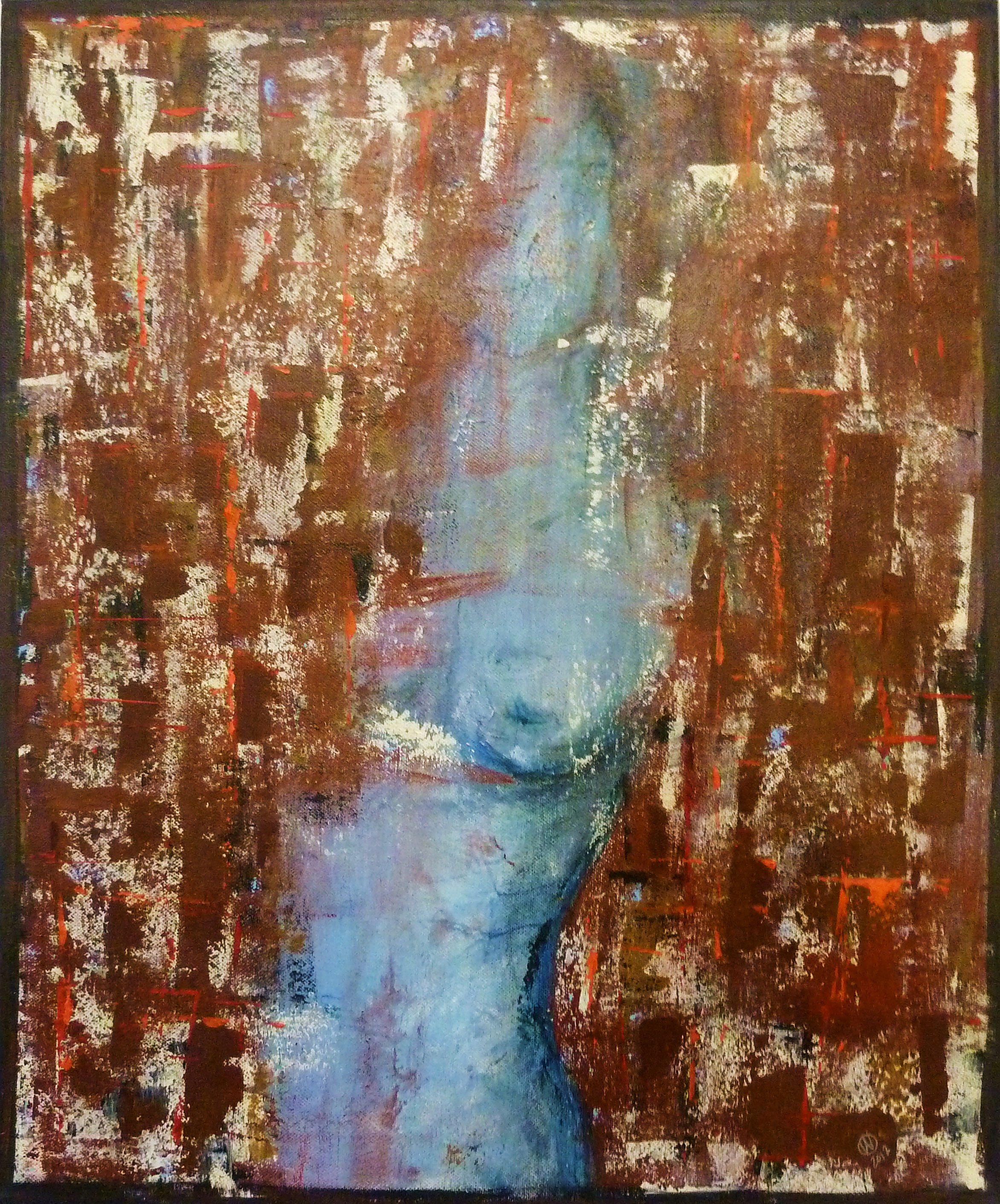 Bildtitel: temptation
Material: Acryl und Kreide auf Leinwand
Größe: 50x60 cm
Entstehungsjahr: 2012
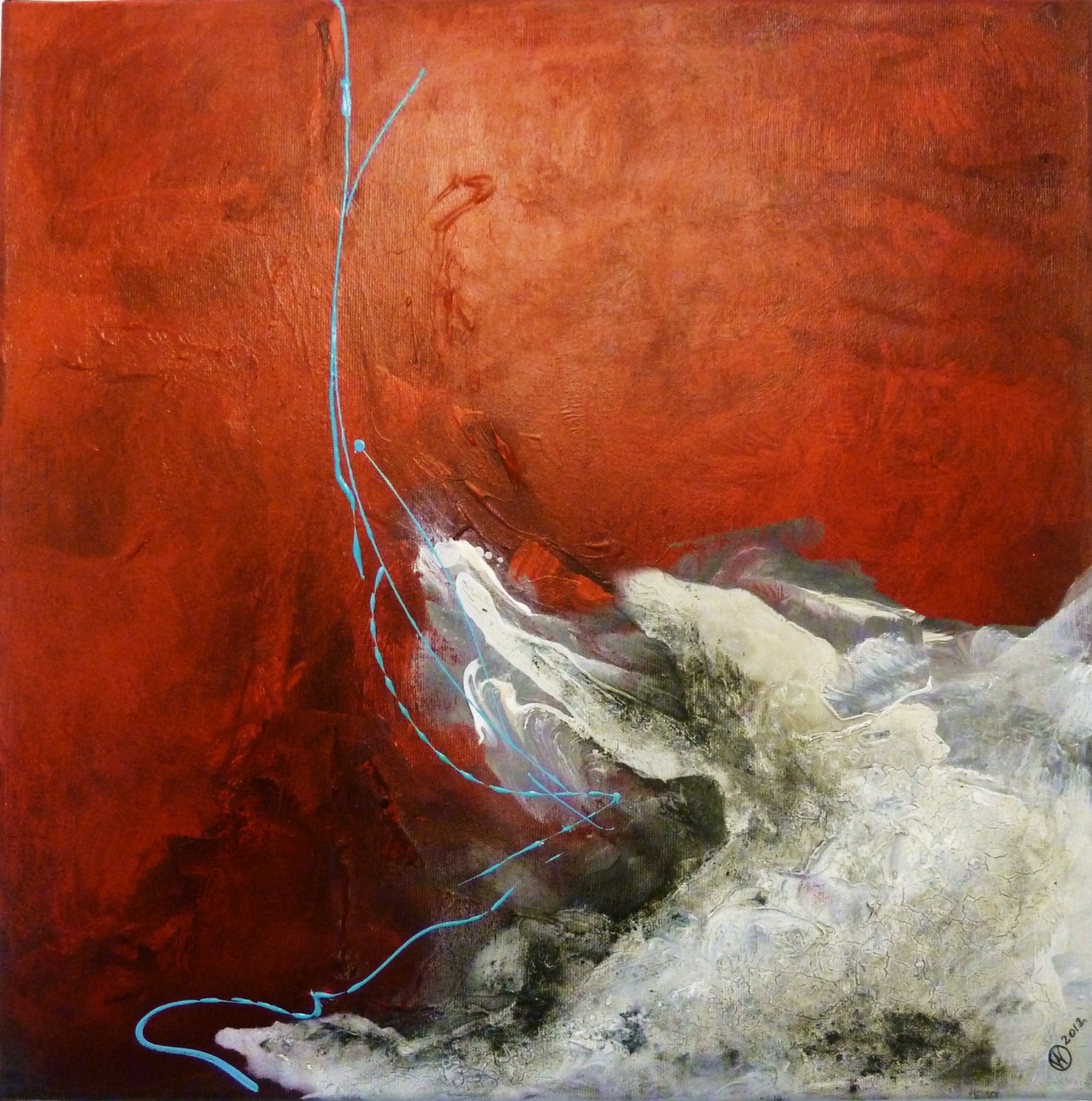 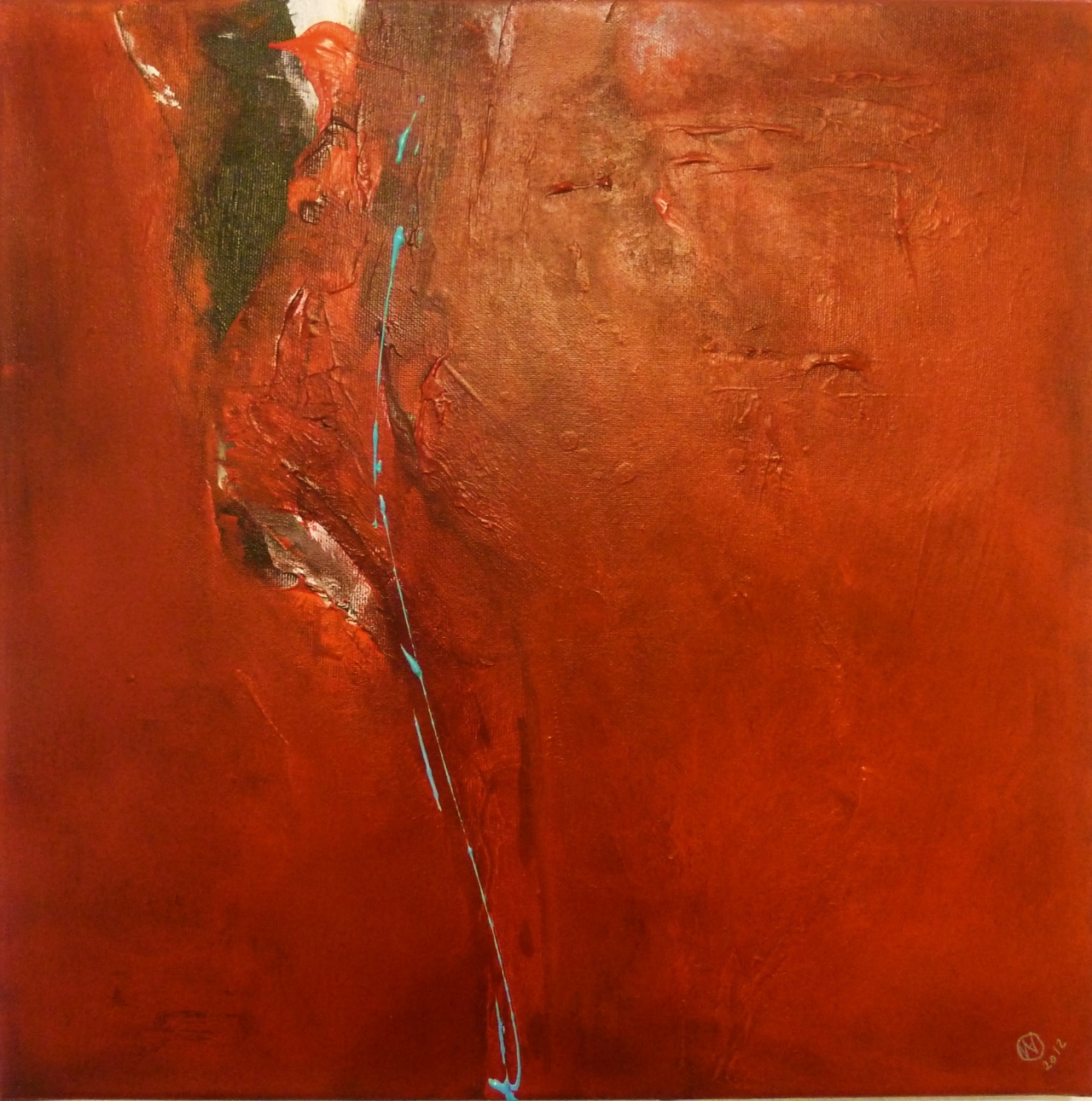 Bildtitel: furioso & fieramente
Material: Acryl auf Leinwand
Größe: je 40x40 cm
Entstehungsjahr: 2012
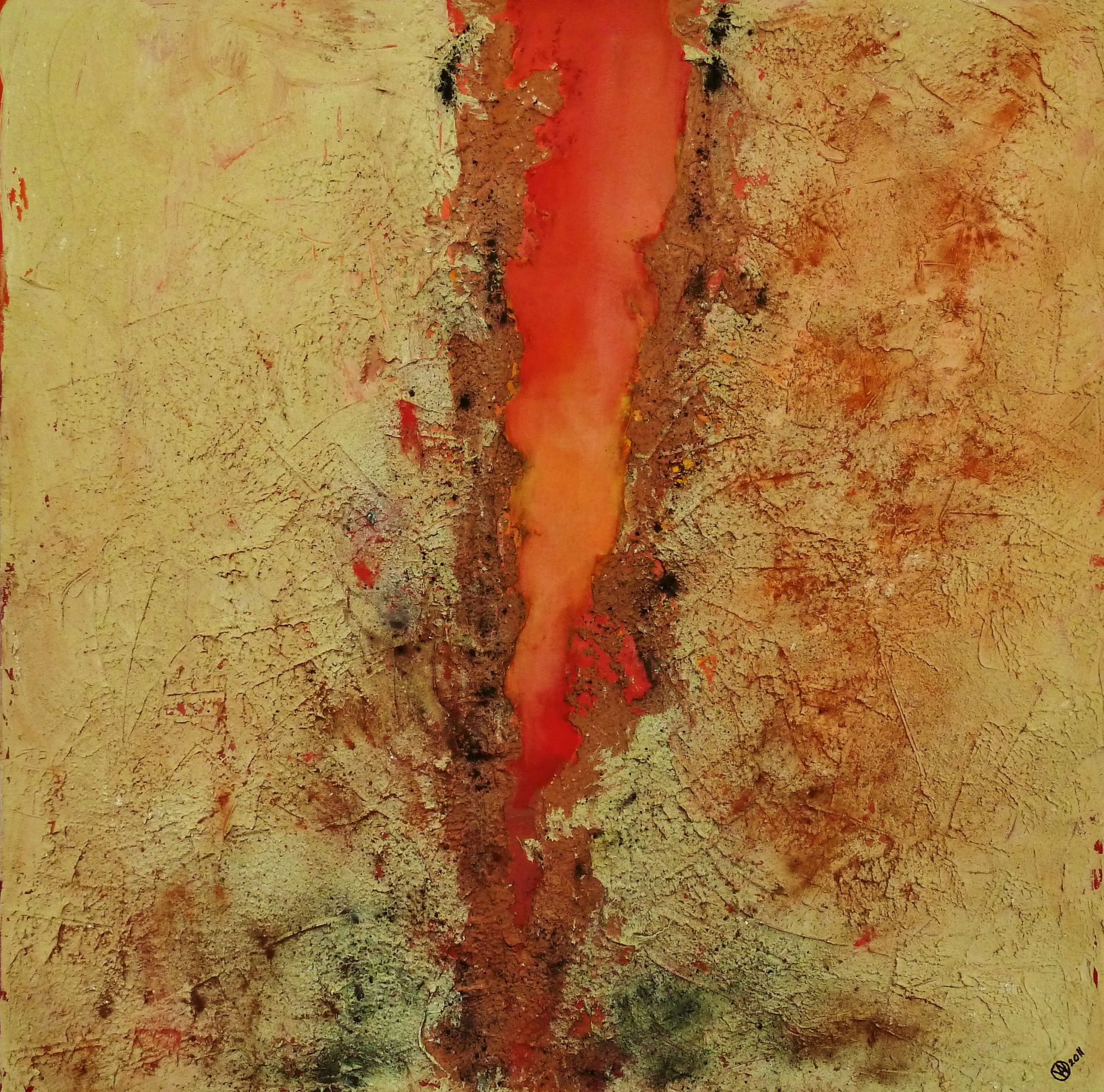 Bildtitel: Zeitalter
Material: Acryl, Marmormehl und Farbpigment auf Leinwand
Größe: 80x80 cm
Entstehungsjahr: 2012

Achtung: Leicht beschädigt
:
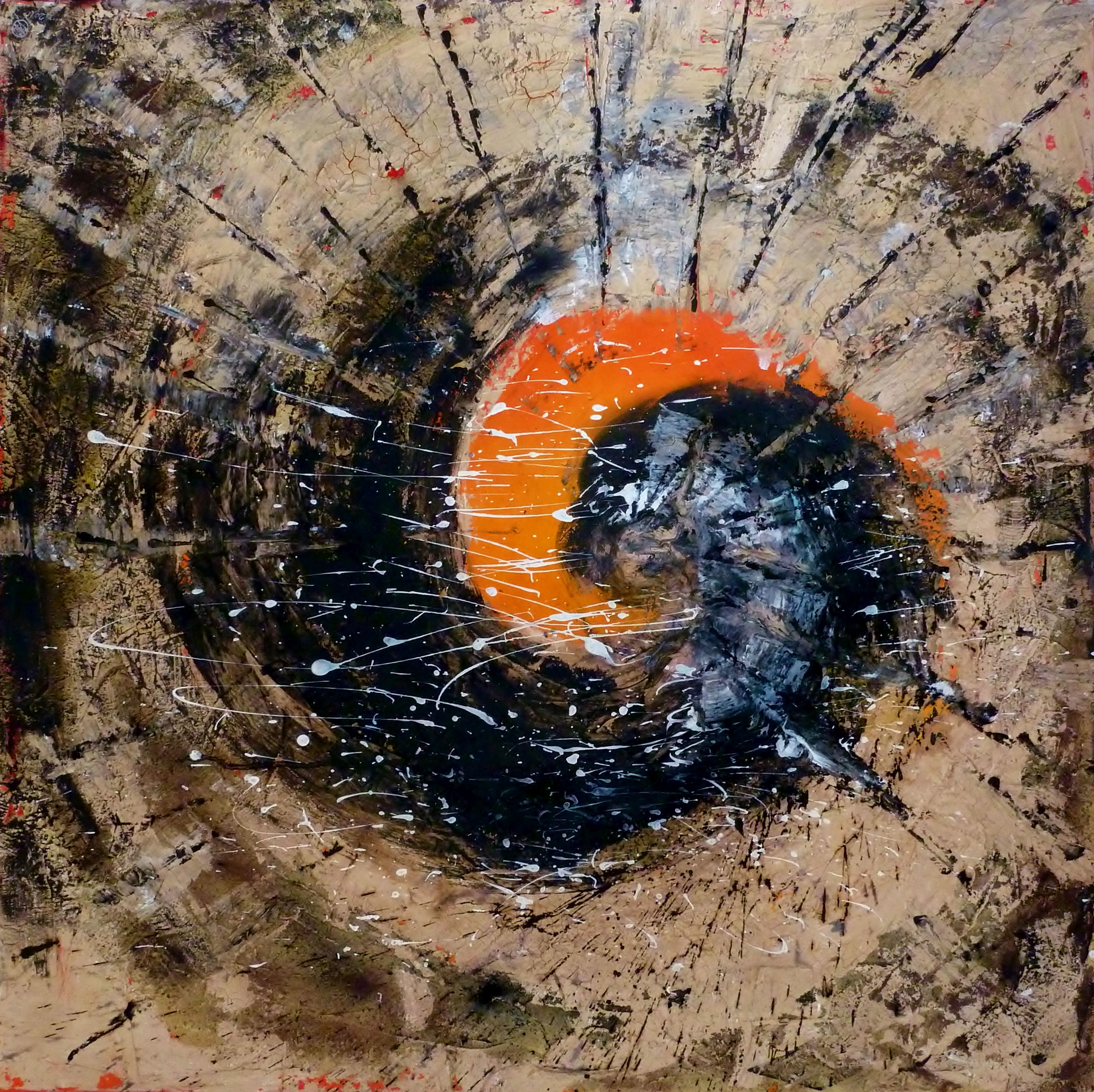 Bildtitel: Zentral
Material: Acryl, Marmormehl, Farbpigmente und Tinte auf Leinwand
Größe: 90x90 cm
Entstehungsjahr: 2012
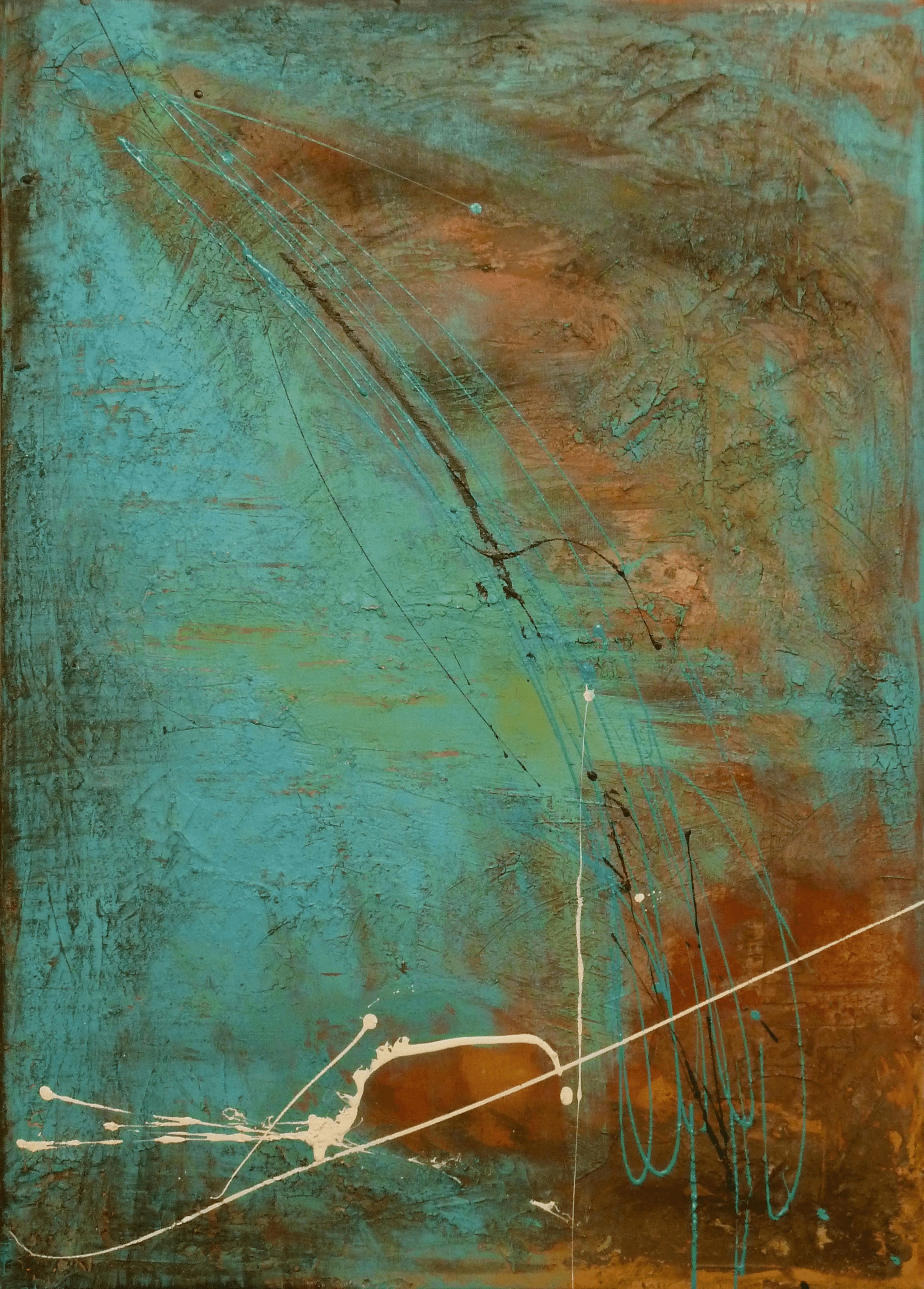 Bildtitel: It`s magic
Material: Acryl auf Leinwand
Größe: 50x70 cm
Entstehungsjahr: 2011
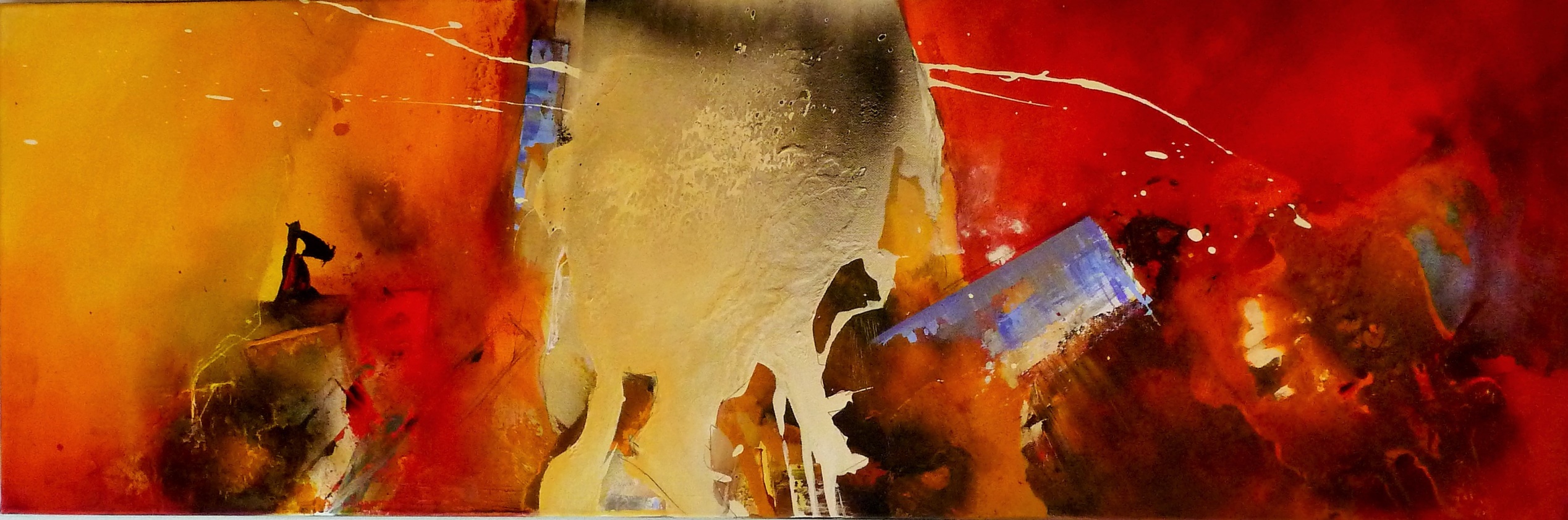 Bildtitel: Blutsbande
Material: Acryl auf Leinwand
Größe: 40x120 cm
Entstehungsjahr: 2015
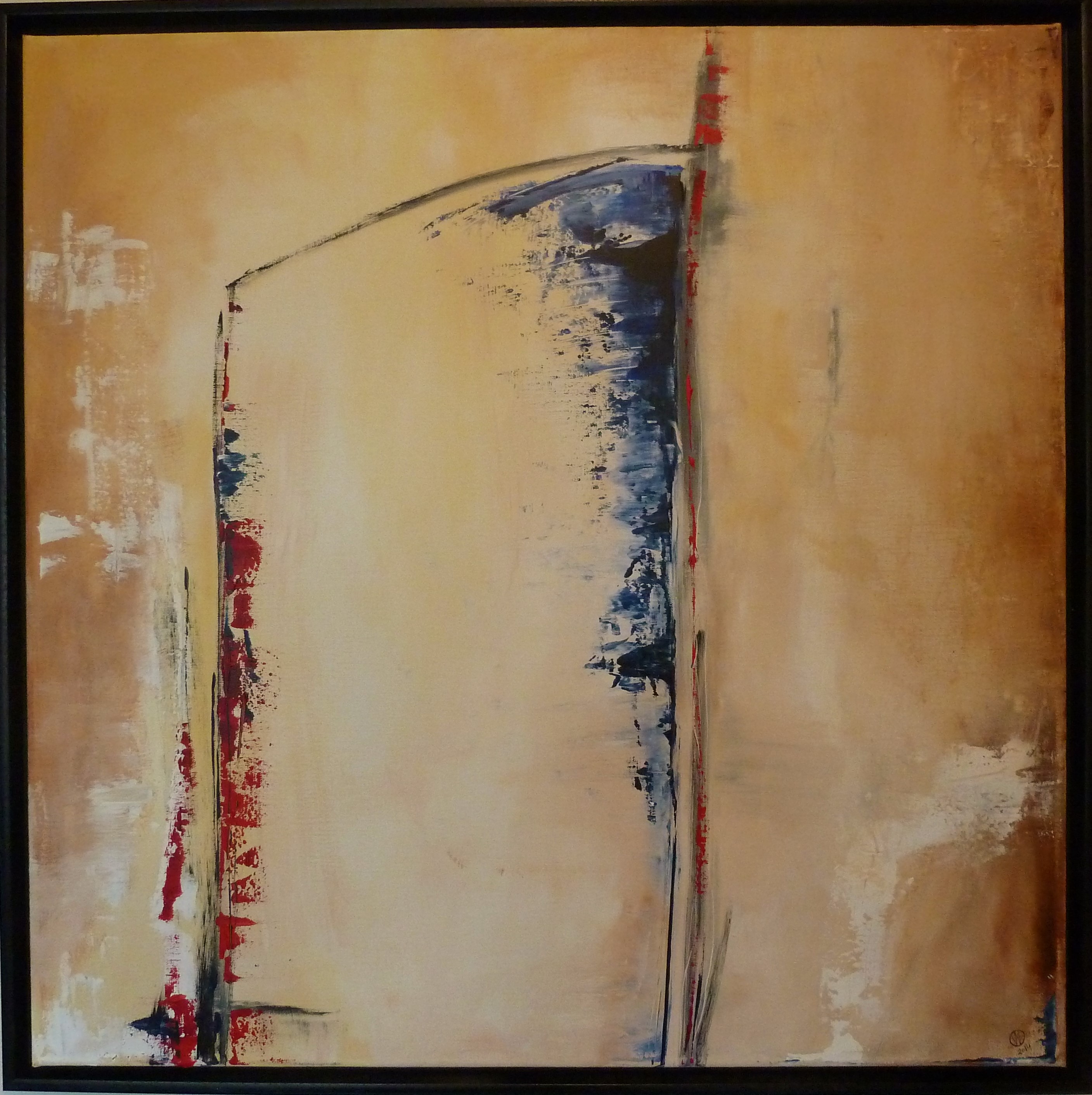 Bildtitel: Tür in eine neue Welt
Material: Acryl auf Leinwand
Größe: 80x80 cm
Entstehungsjahr: 2014
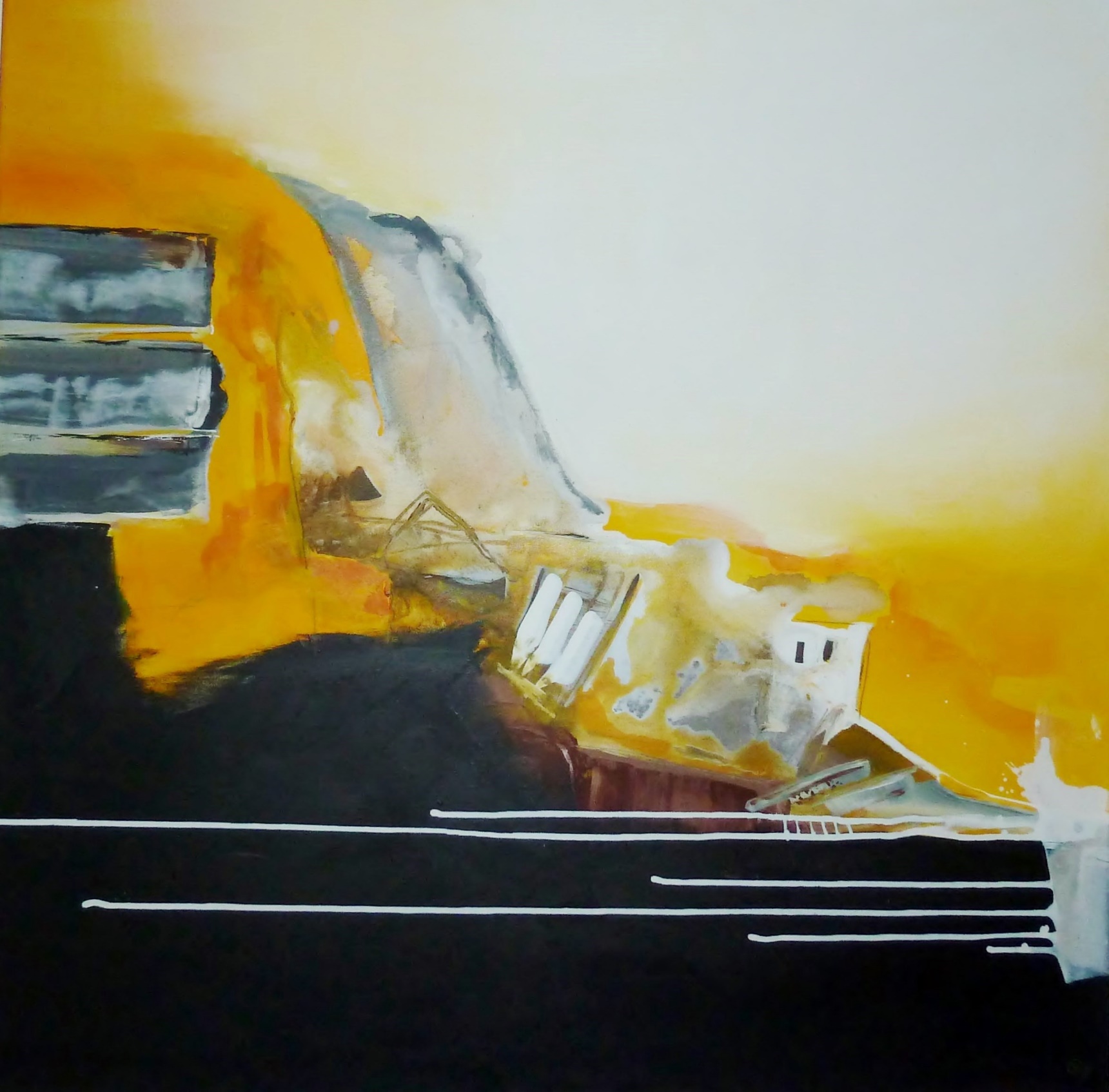 Bildtitel: Greece
Material: Acryl auf Leinwand
Größe: je 80x 80 cm
Entstehungsjahr: 2015
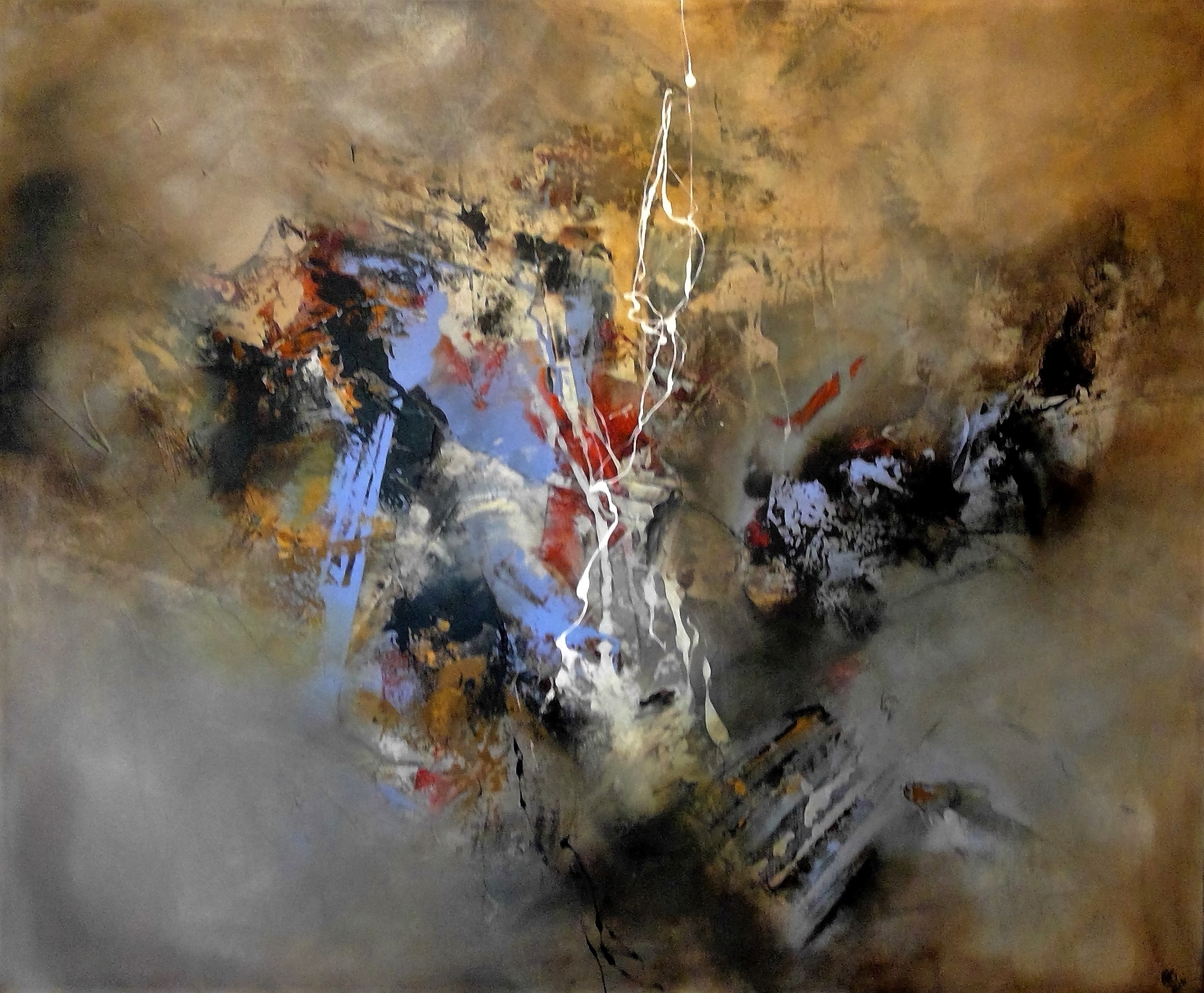 Bildtitel: Ordnung im Chaos I
Material: Acryl auf Leinwand
Größe: je 100x120 cm
Entstehungsjahr: 2017
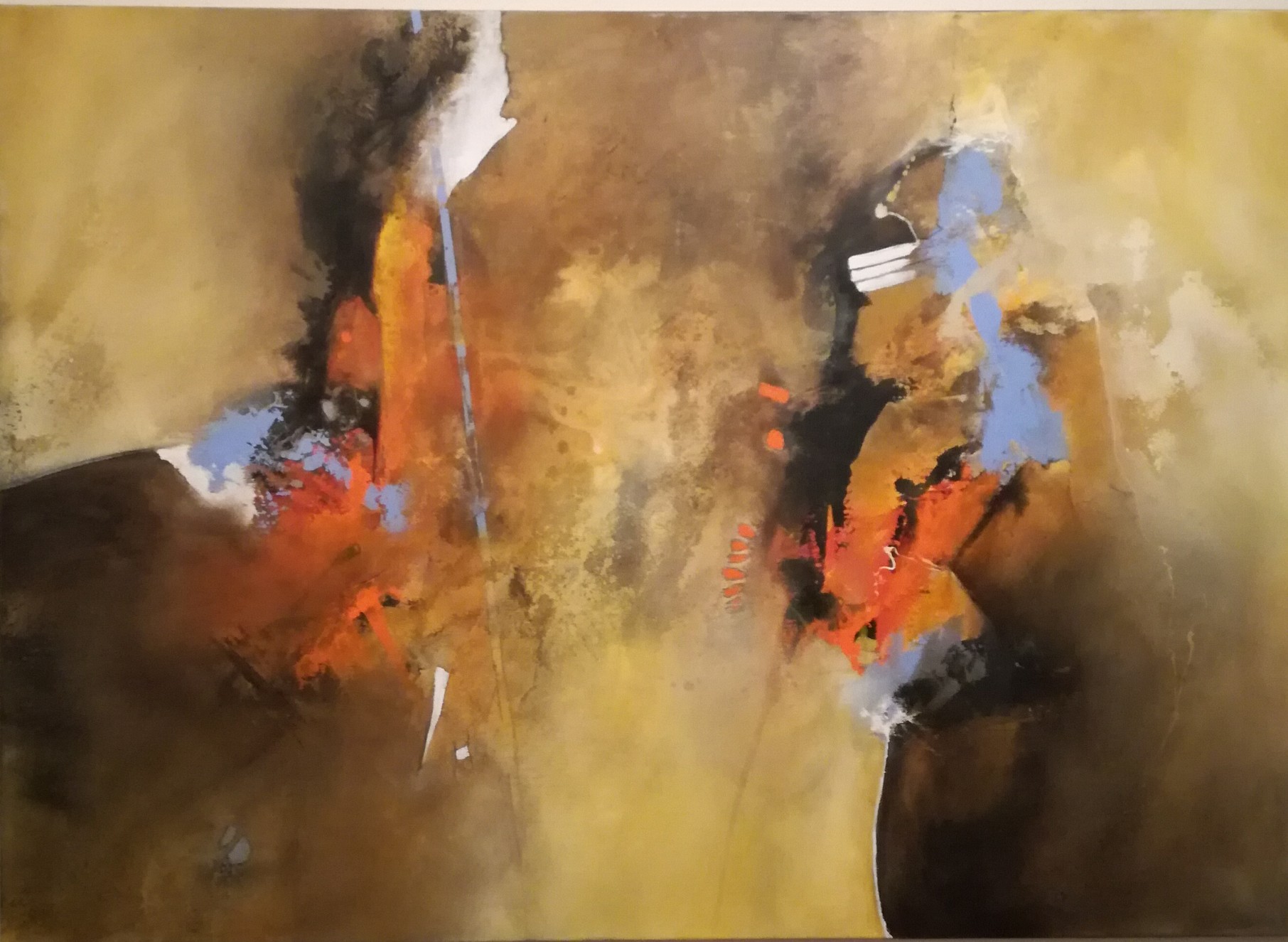 Bildtitel: Ordnung im Chaos II
Material: Acryl auf Leinwand
Größe: je 100x140 cm
Entstehungsjahr: 2017
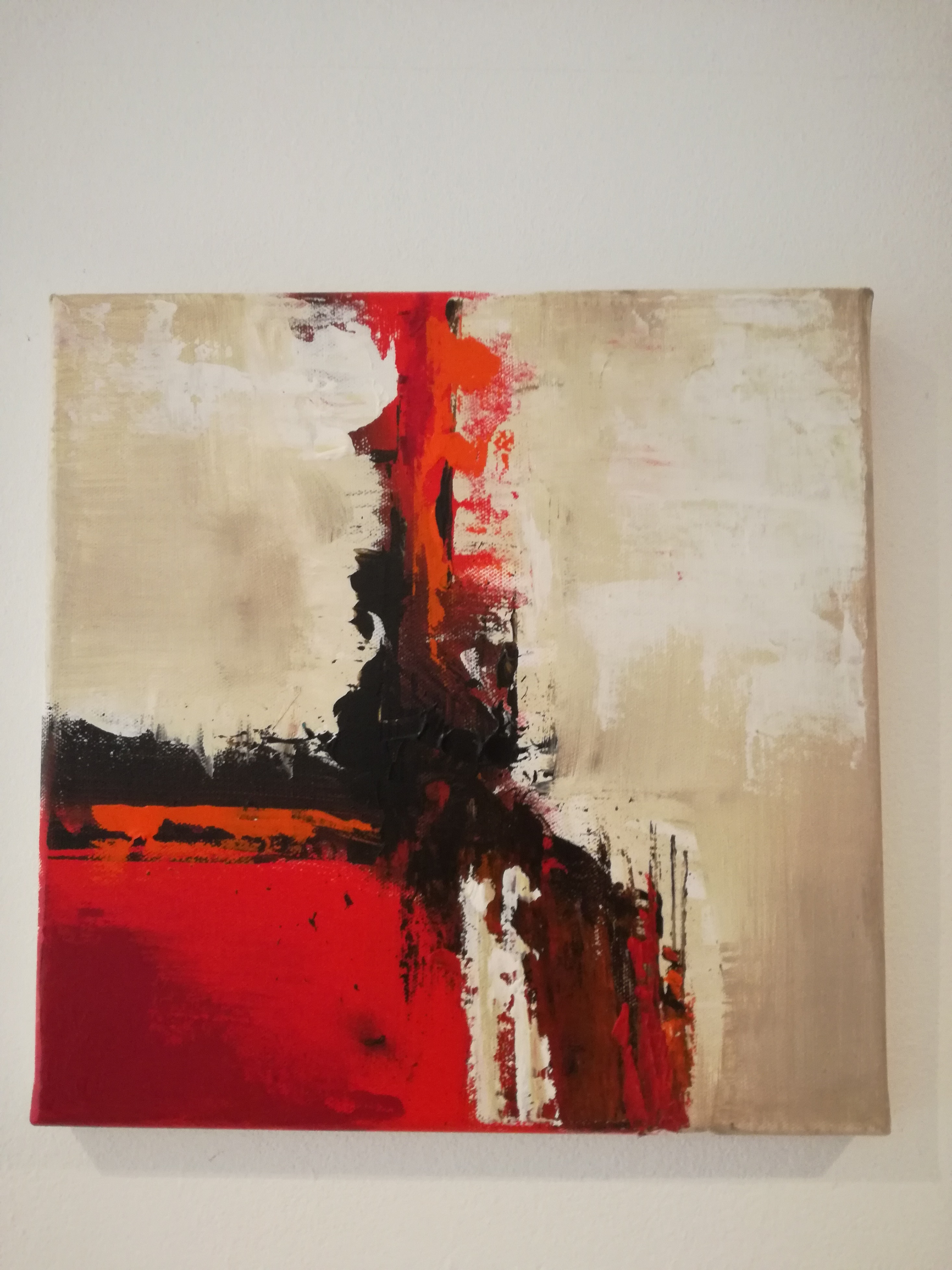 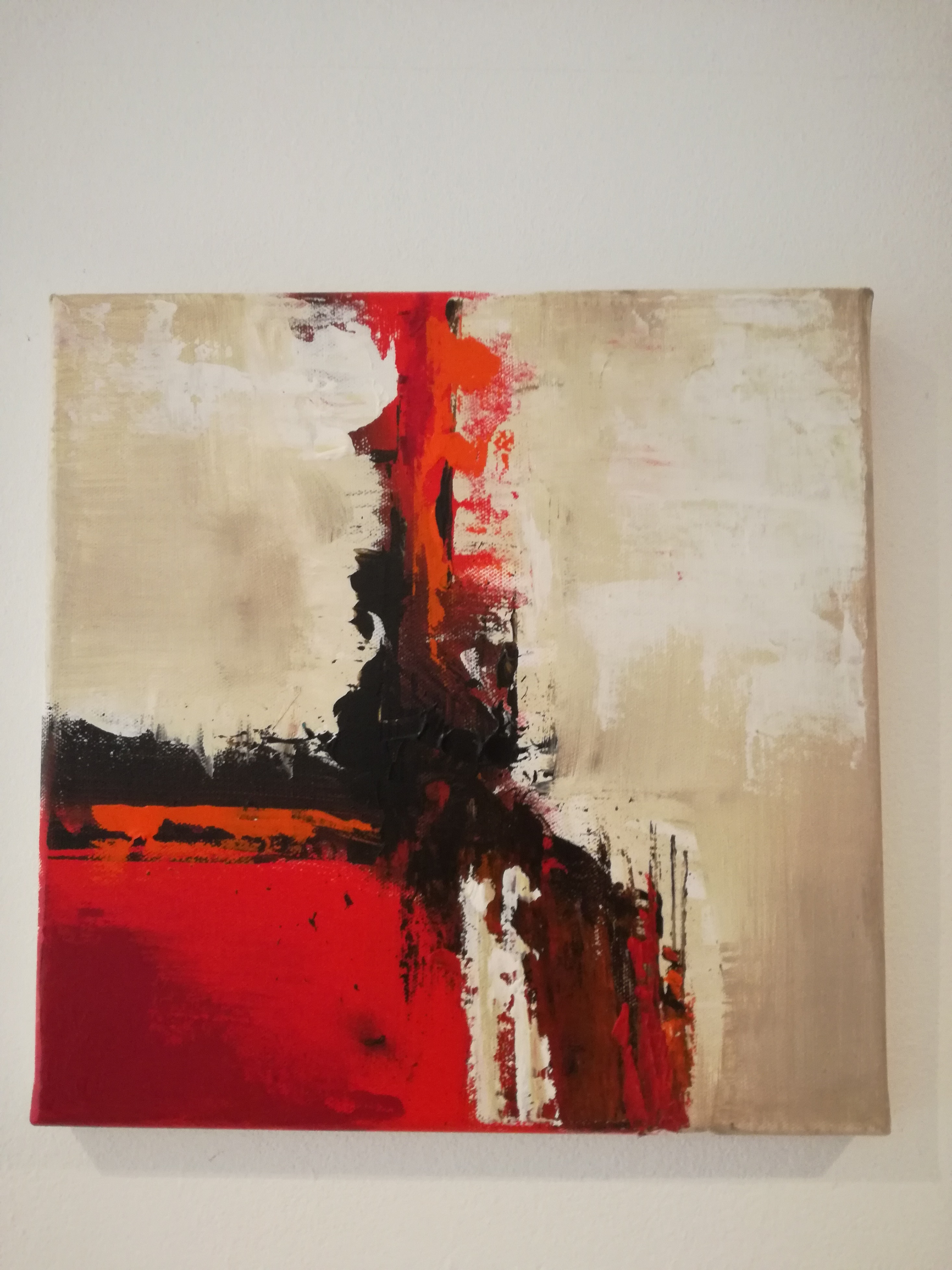 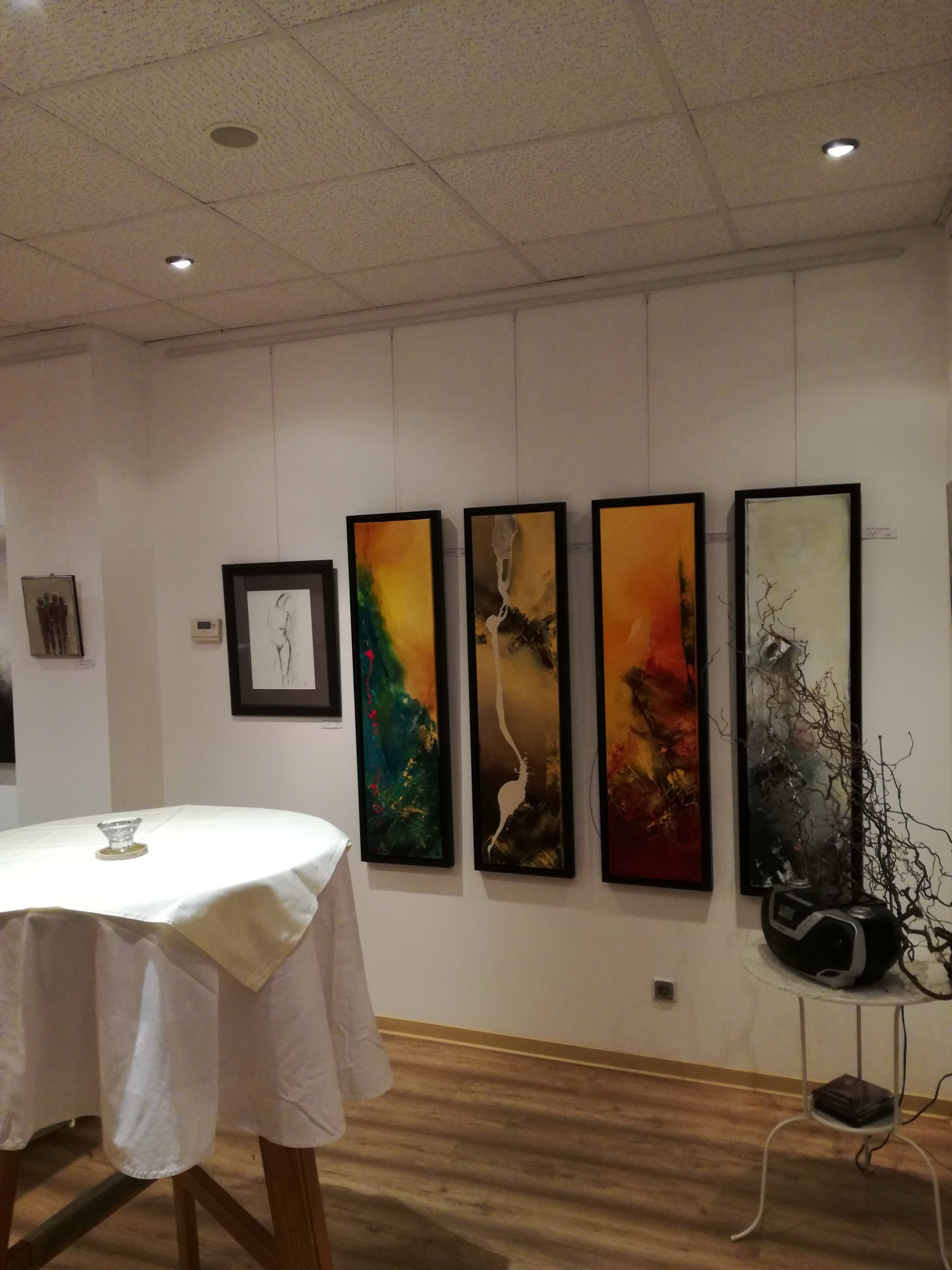 Elemente (Wasser; Erde; Feuer; Luft) ; jeweils ca. 135x34cm inkl Rahmen; Acrylmischtechnik
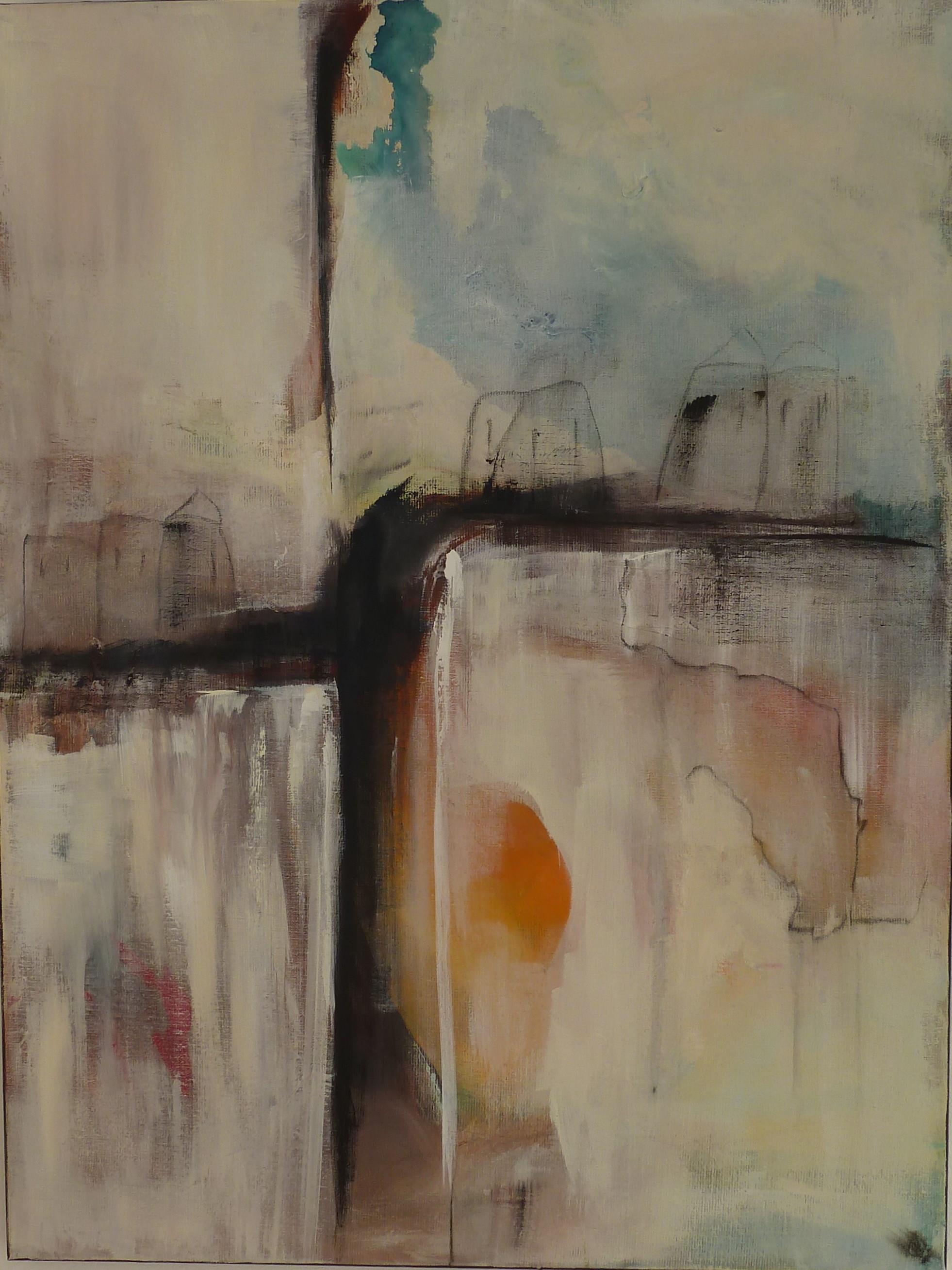 Griechisches Dorf; 
Acrylmischtechnik; 60x80 cm
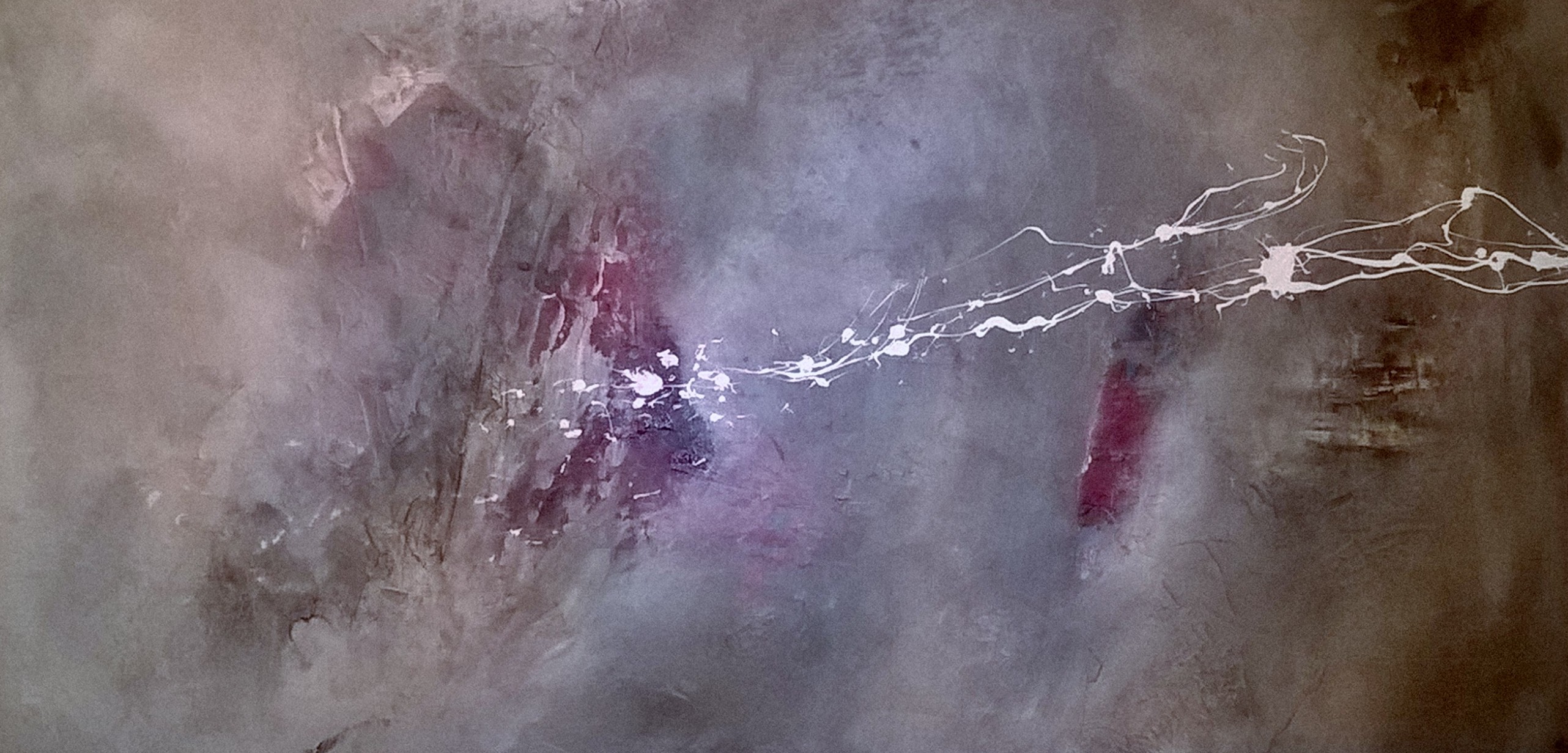 Escape from Syria
Acrylmischtechnik
100x50cm
2015
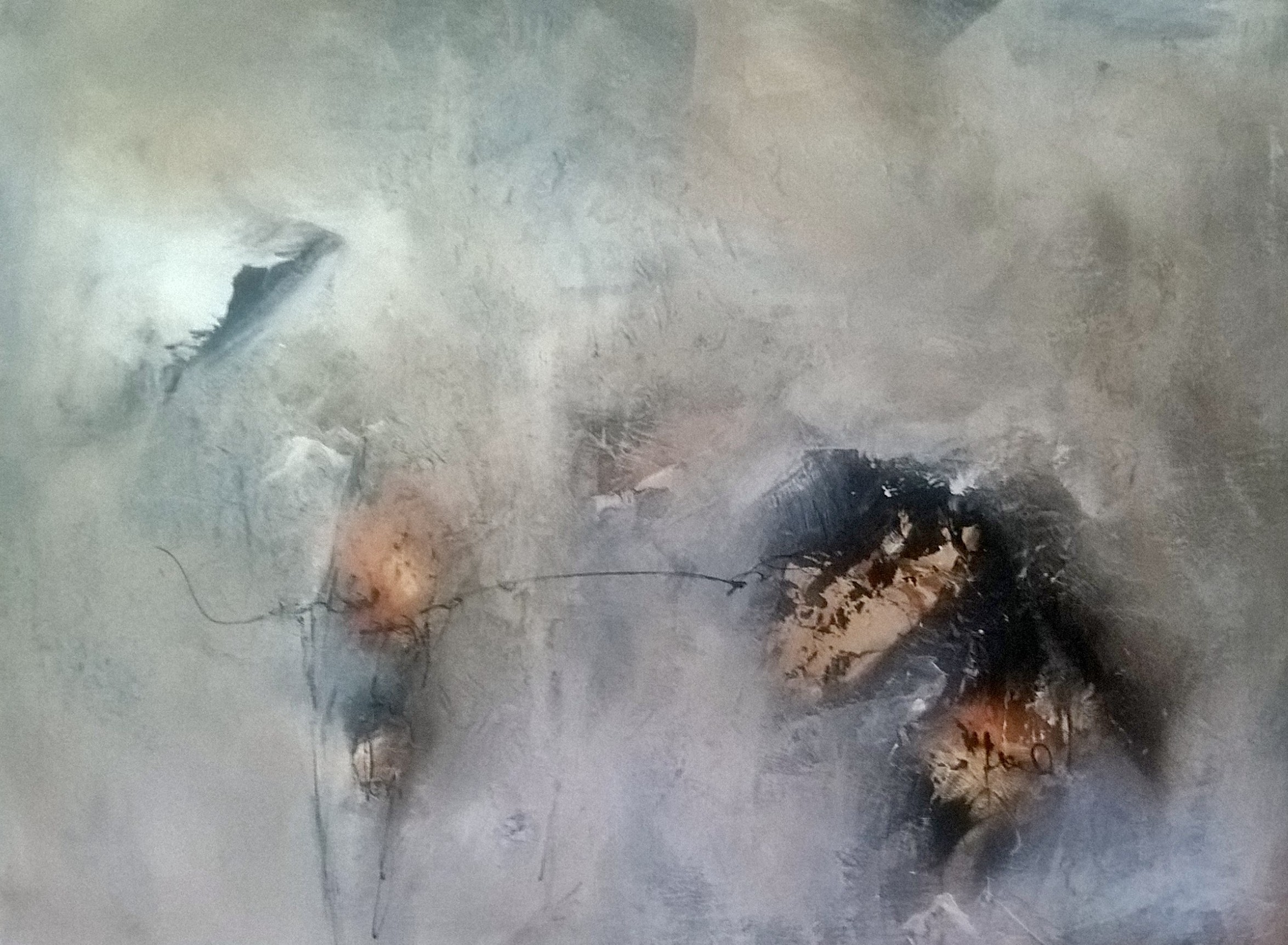 Gedankensprünge
Acryl
80x60 cm
2015
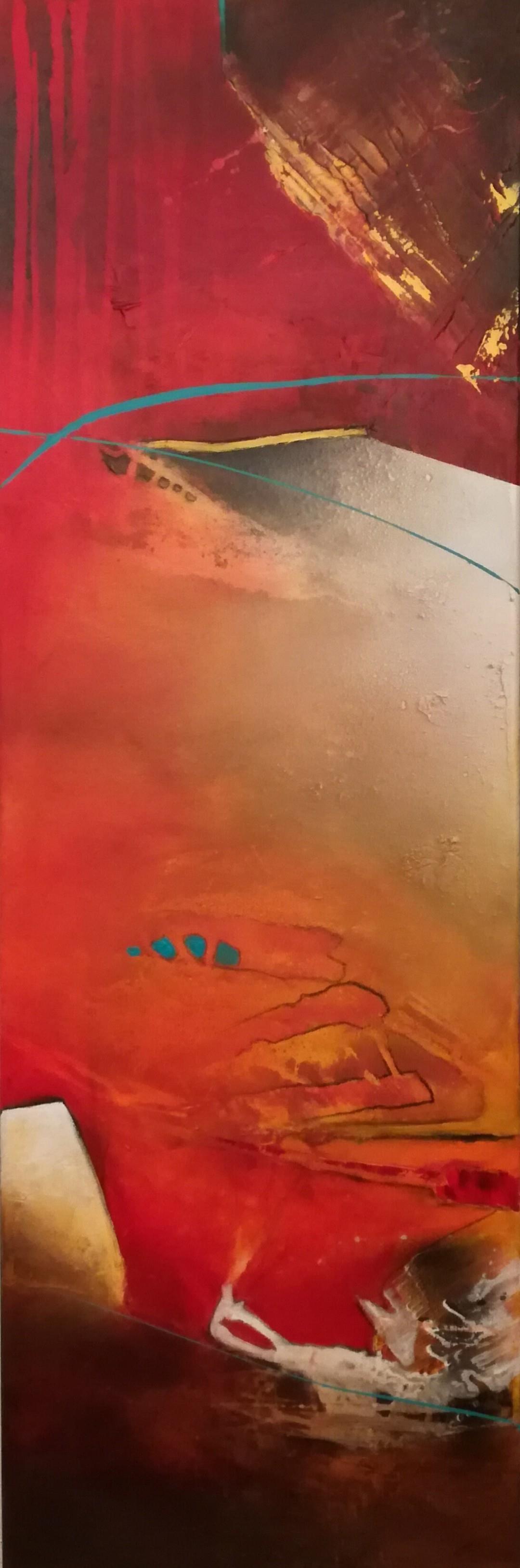 o.T.
Acrylmischtechnik
120x40
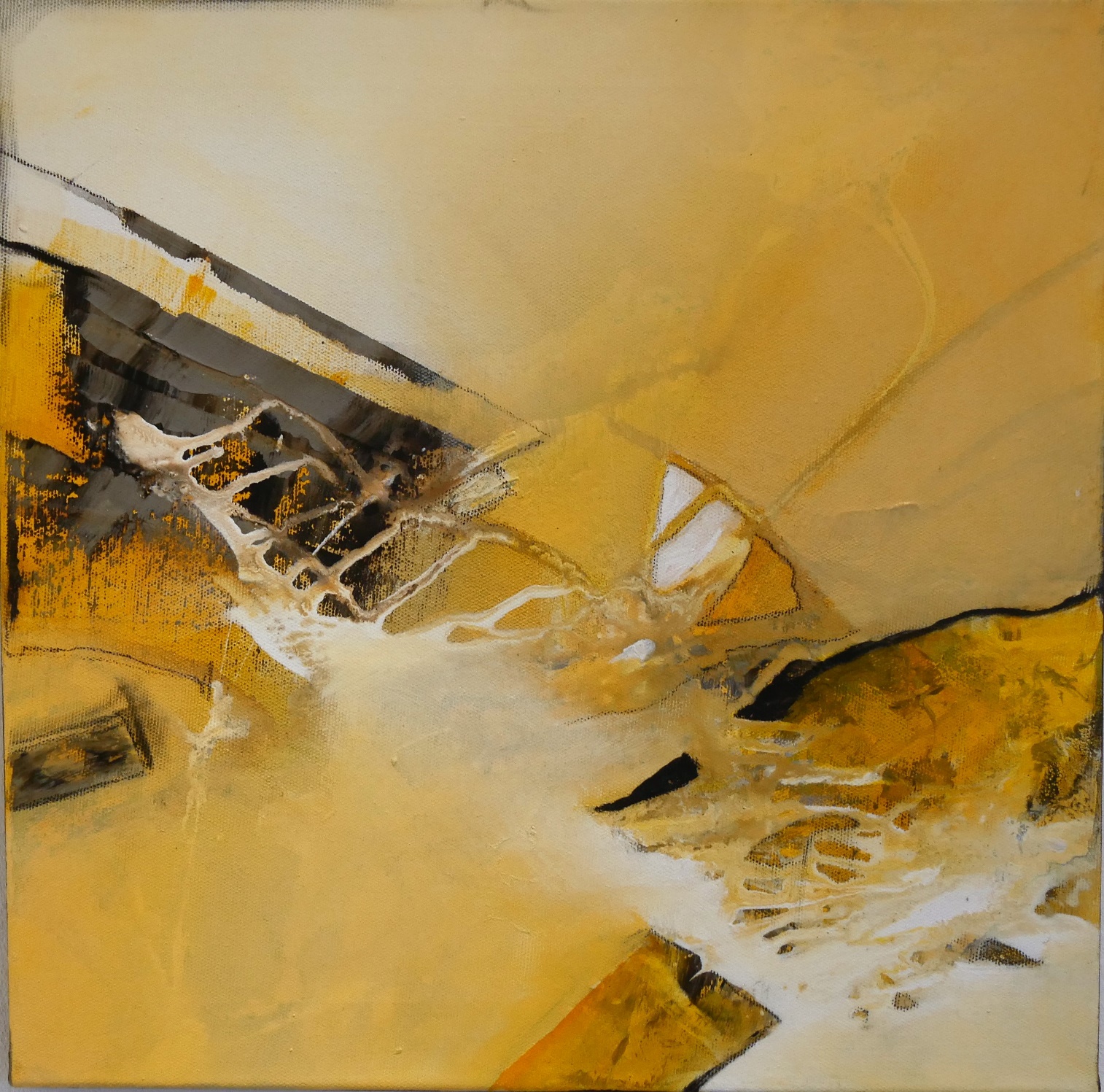 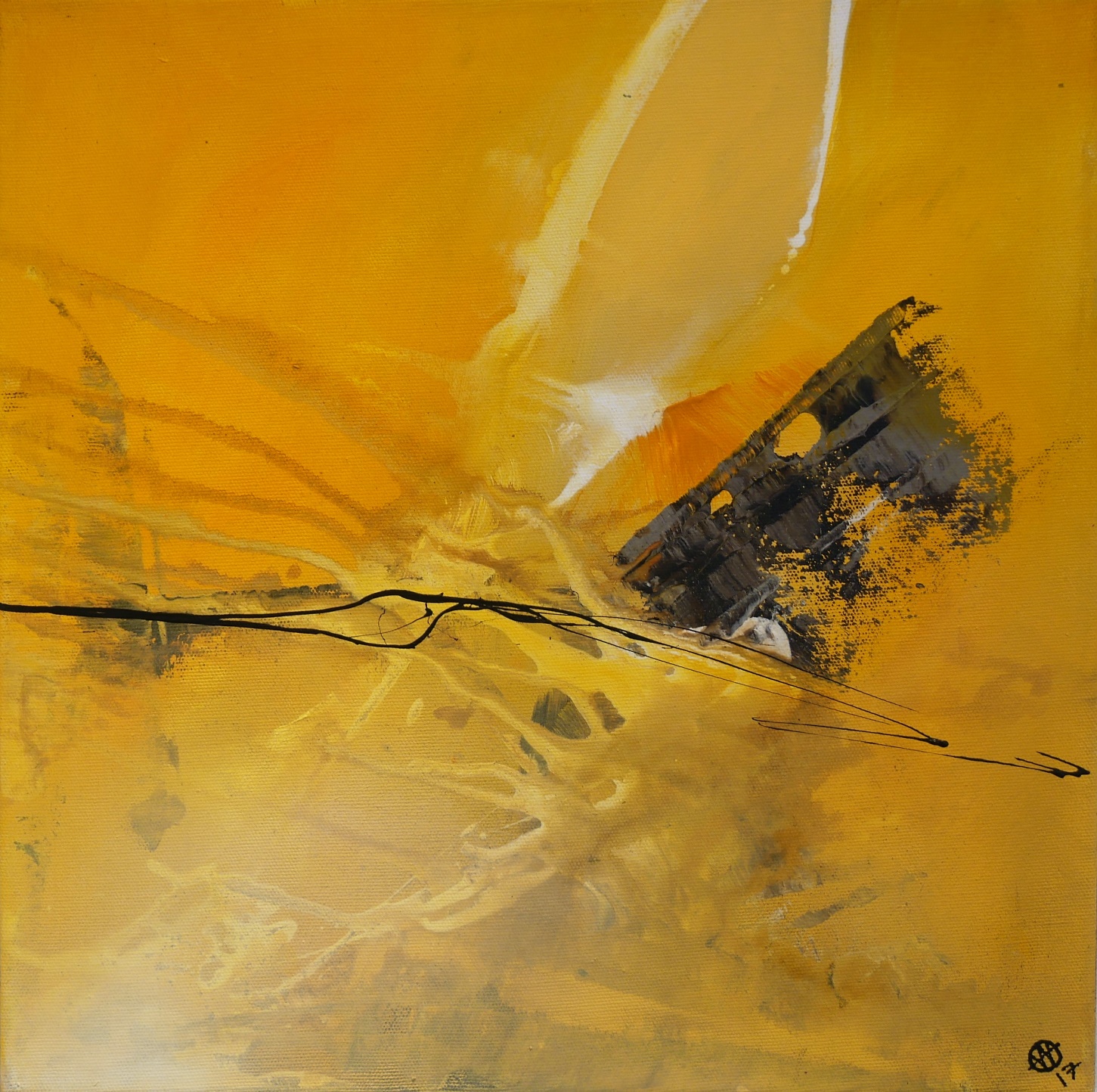 Be happy I und II
Acryl
Je 50x50 cm
2017
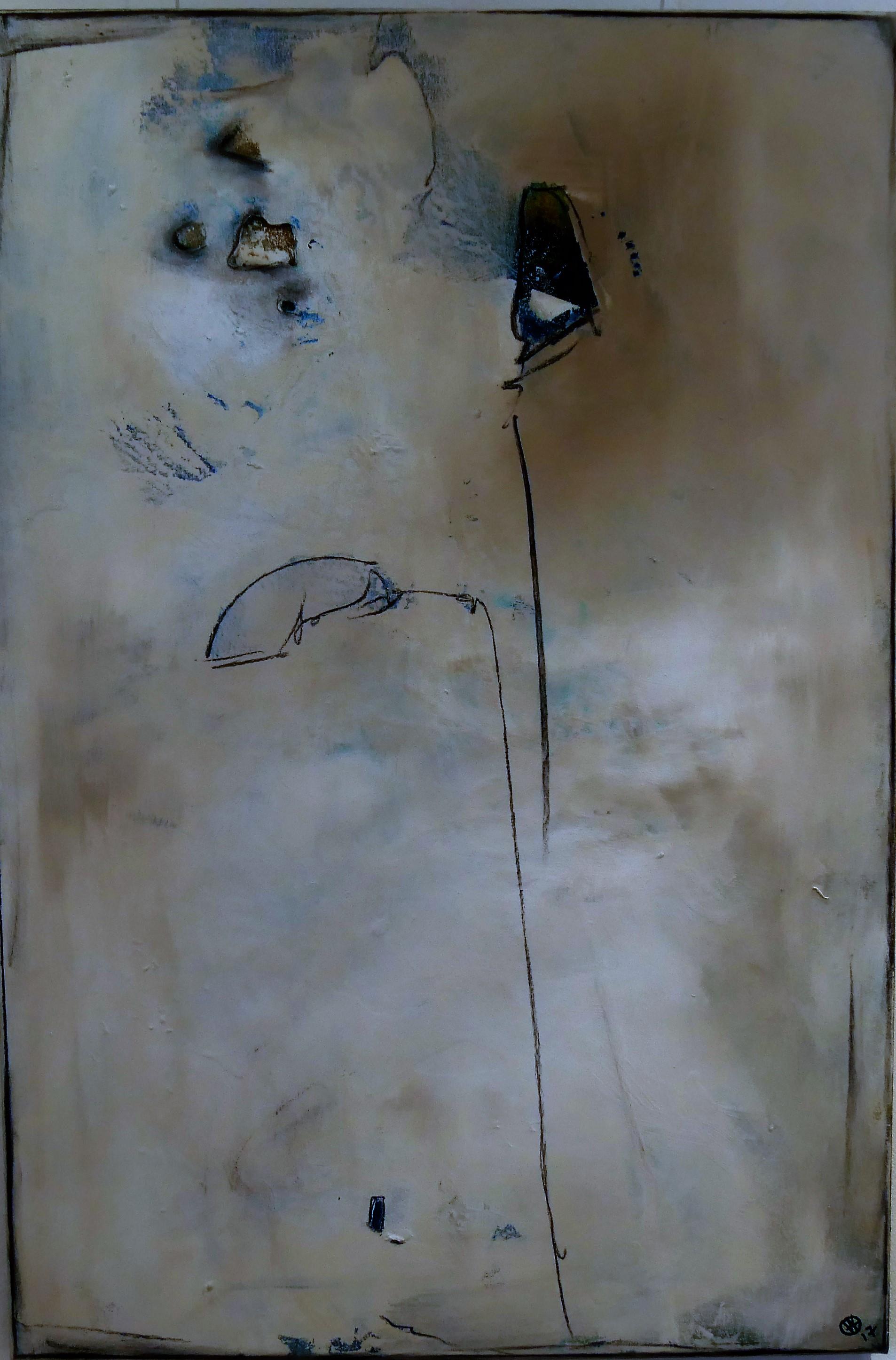 Dezent
Acrylmichtechnik
60x90 cm
2017
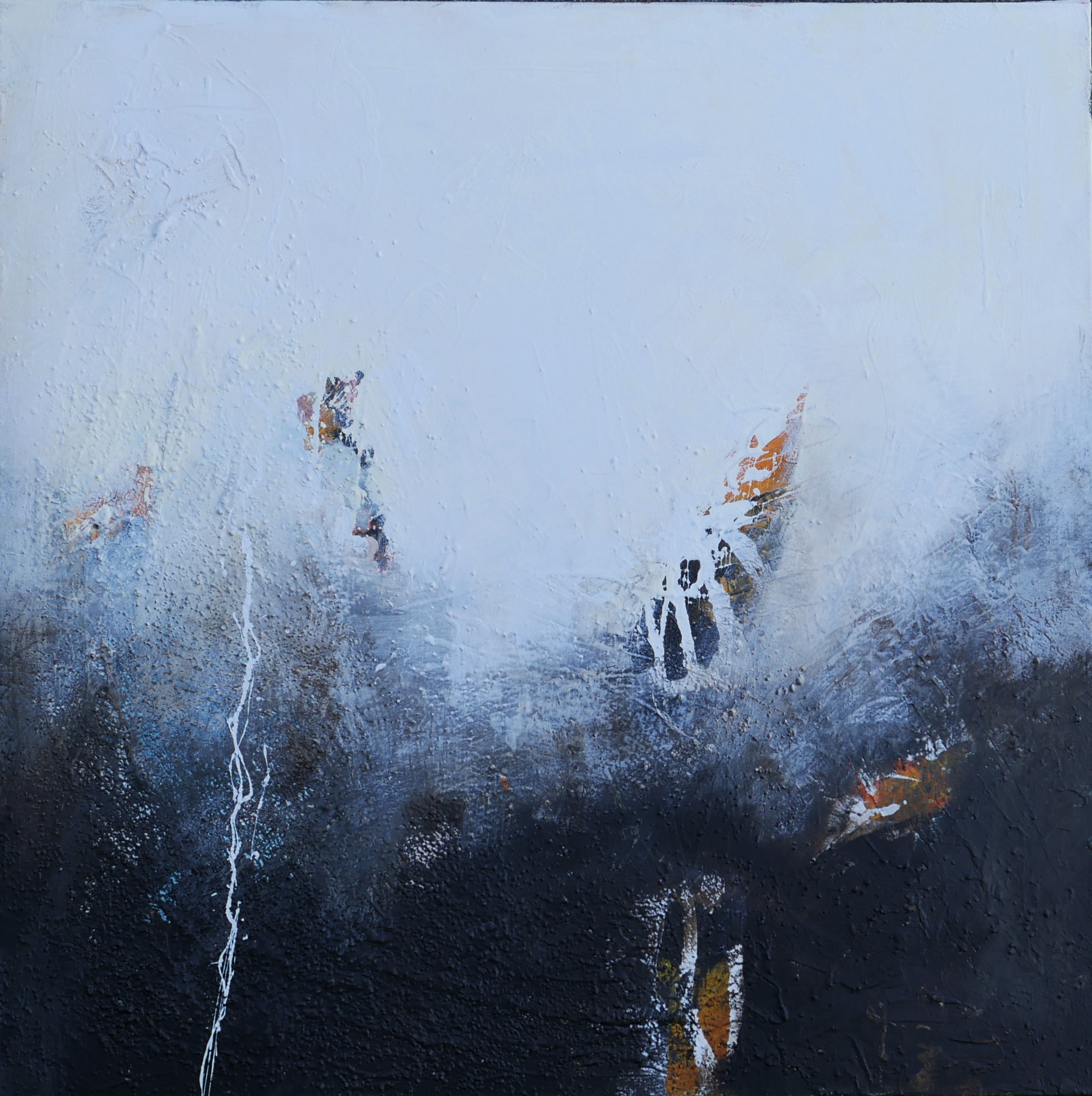 o.T.
Acrylmischtechnik
70x70 cm
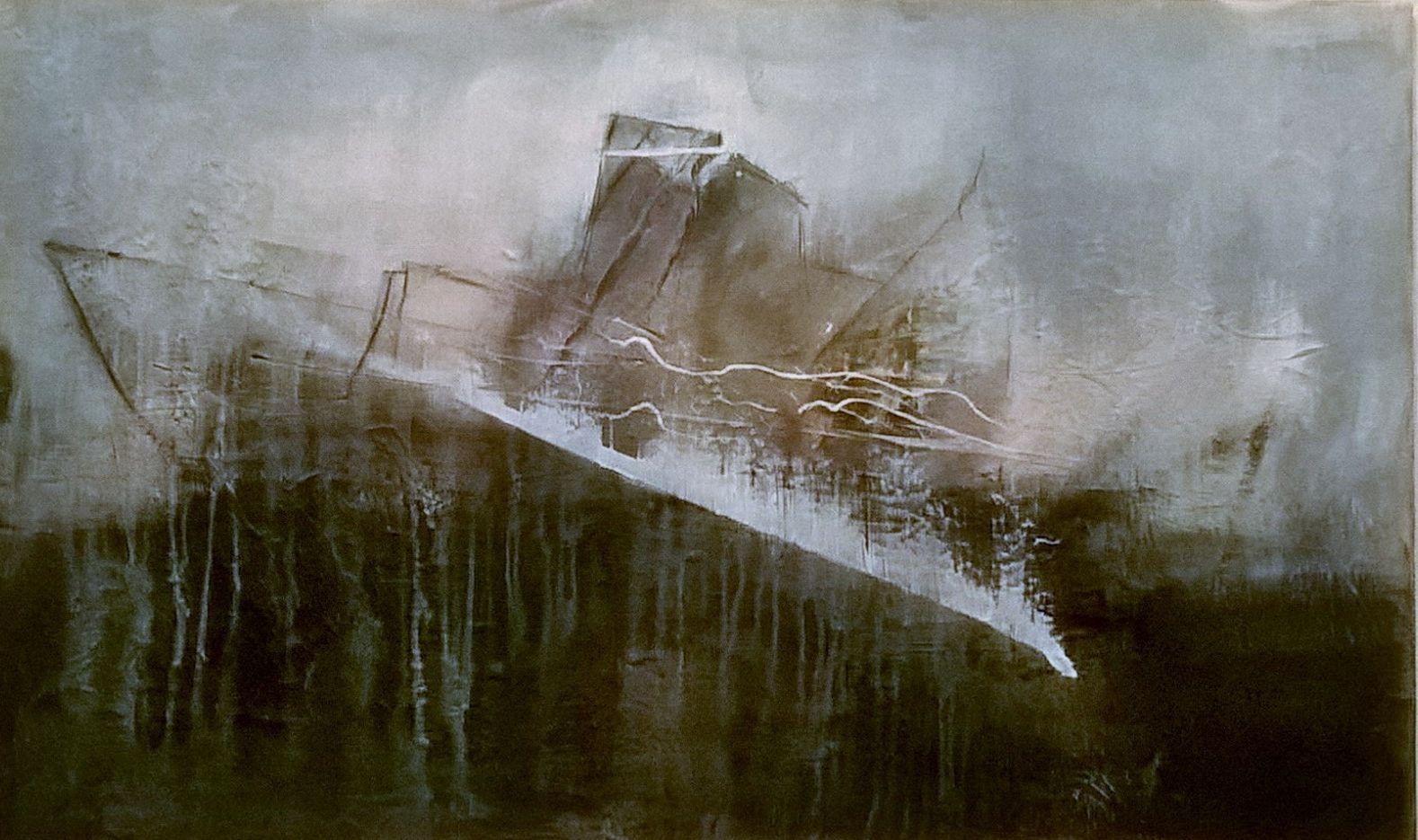 Schiffbruck
Acrylmischtechnik
100x60cm
2015
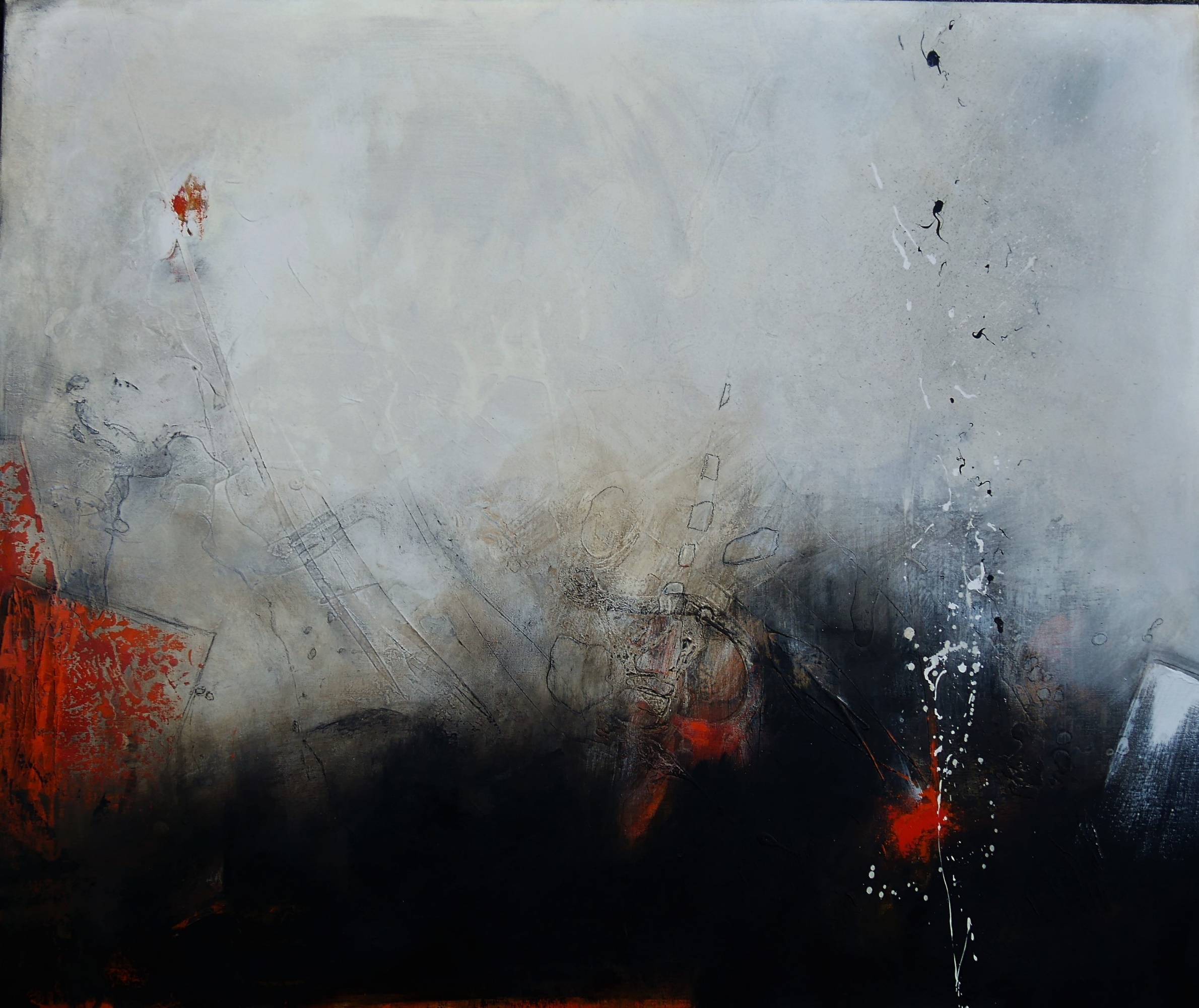 Anatomie
Acrylmischtechnik
120x100 cm